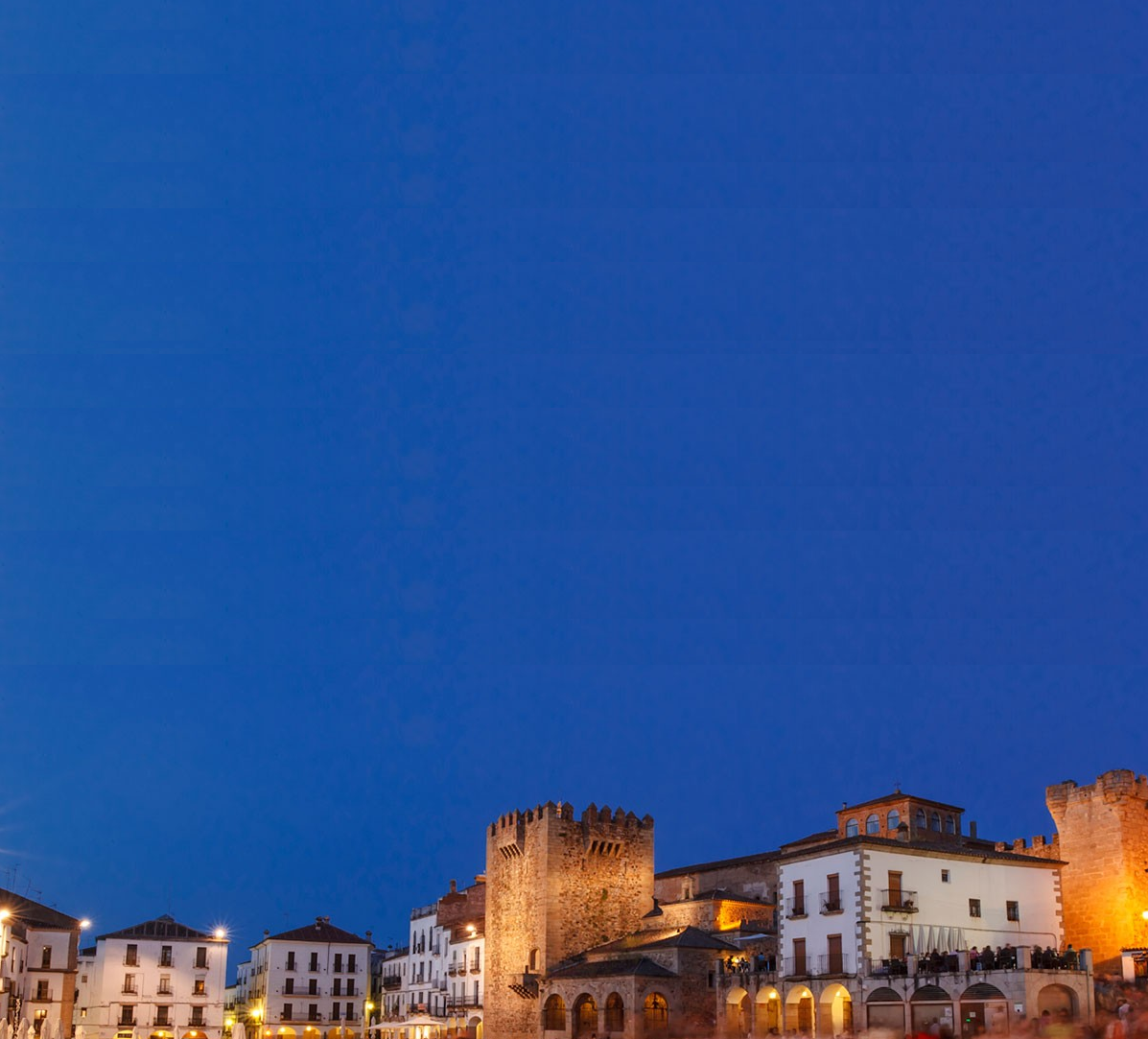 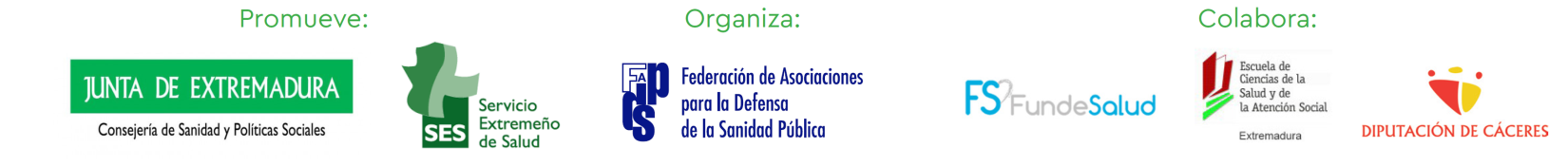 El valor de los indicadores de 
calidad de la prescripción

Juan Simó,  Médico de Familia
  C. S. Rochapea (Pamplona)
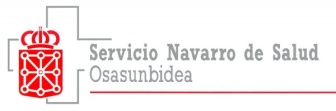 Jornada: Gasto farmacéutico y calidad asistencial
Sede: Fundación Cultural San Francisco. 
Cáceres, 24 de octubre de 2018
Control de la calidad de la prescripción
¿                 ?
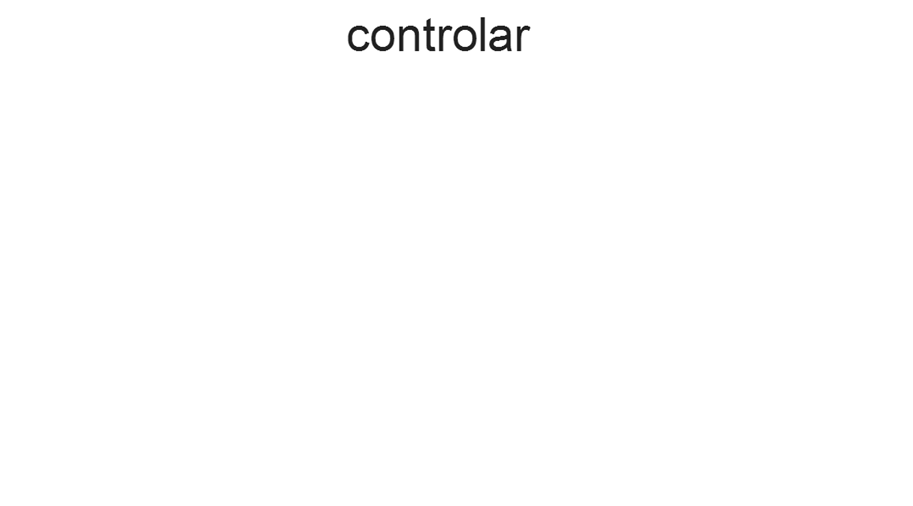 ¿ Para qué ?
Para ayudar a los médicos a prescribir mejor
¿ Cómo ?
Dándoles información que apele a su profesionalidad (a su motivación intrínseca)
Control de la calidad de la prescripción
Control de la PRESCRIPCIÓN
Control de la INDICACIÓN
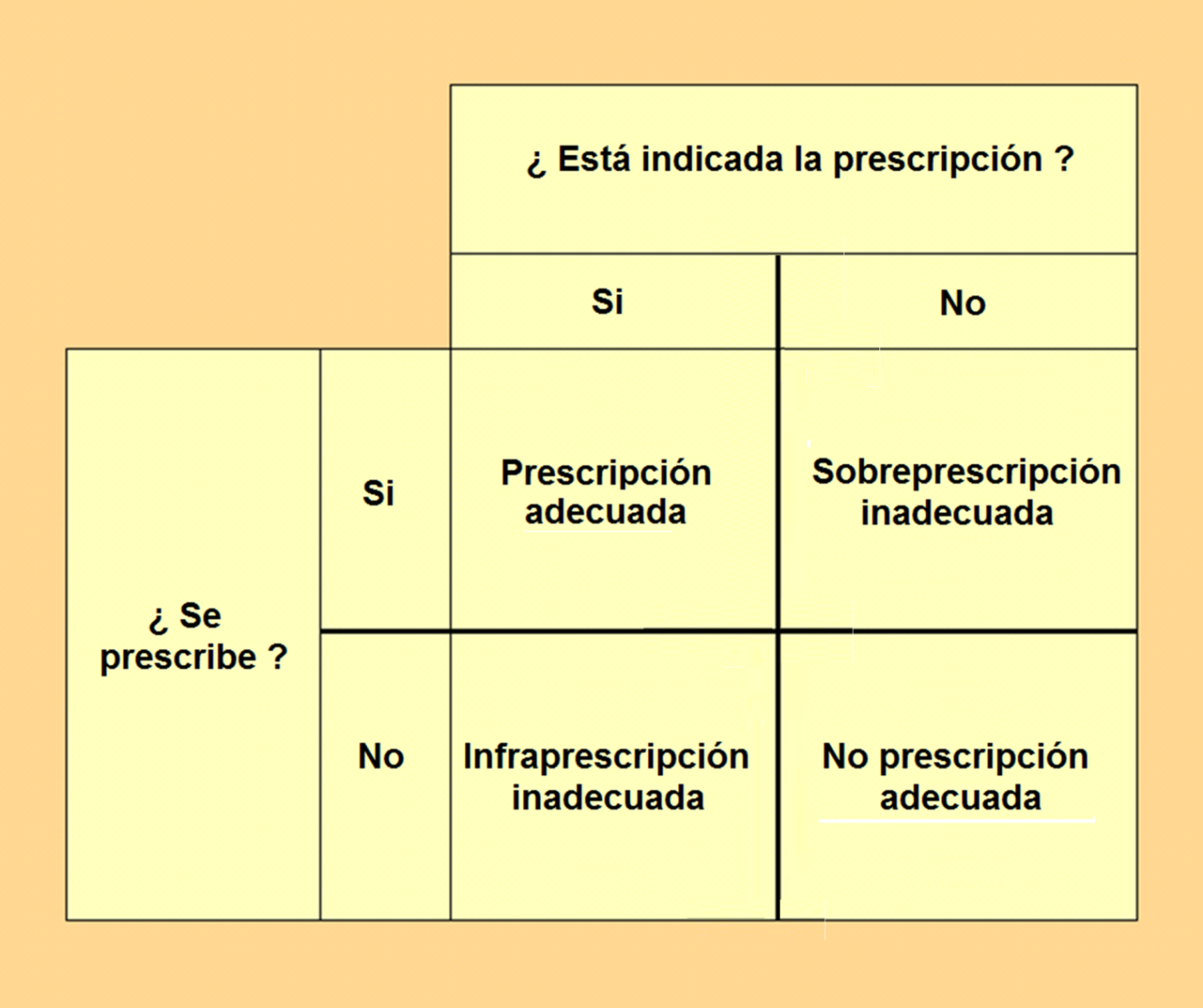 Visado inspección-
Genéricos
Principio activo
Uso relativo (omeprazol/IBP)
etc…
Algoritmos Corporativos
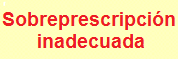 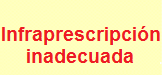 Variabilidad en la medición de la calidad de prescripción por comunidades autónomas
A través de los servicios regionales de salud, obtienen información de 16 CCAA (no consiguen Asturias).

Todas las CCAA tienen un sistema de Indicadores de Calidad de Prescripción (ICP) para medir e incentivar.

Nº de ICP por CCAA varía entre 3 y 22.

Los indicadores de selección o de uso relativo son los más usados. 

Sólo País Vasco y Cantabria introducen indicadores de adecuación terapéutica. 

La medición se realiza en ENVASES en 9 CCAA y en DDD en las 7 restantes.
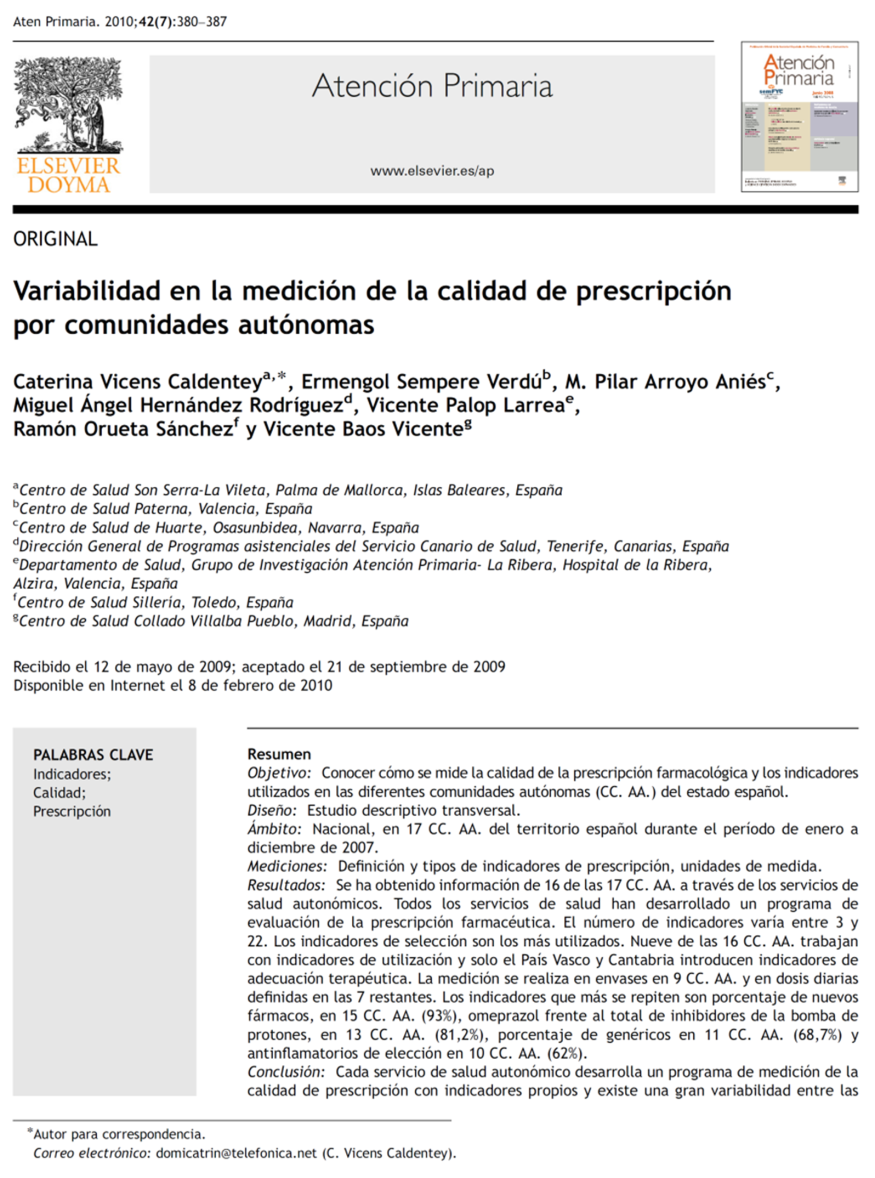 http://www.elsevier.es/es-revista-atencion-primaria-27-articulo-variabilidad-medicion-calidad-prescripcion-por-S0212656709006337
Indicadores para medir e incentivar
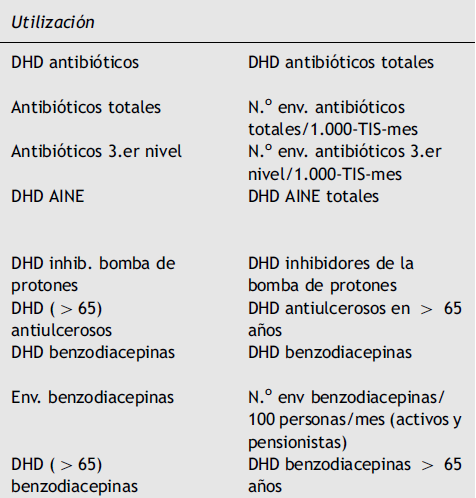 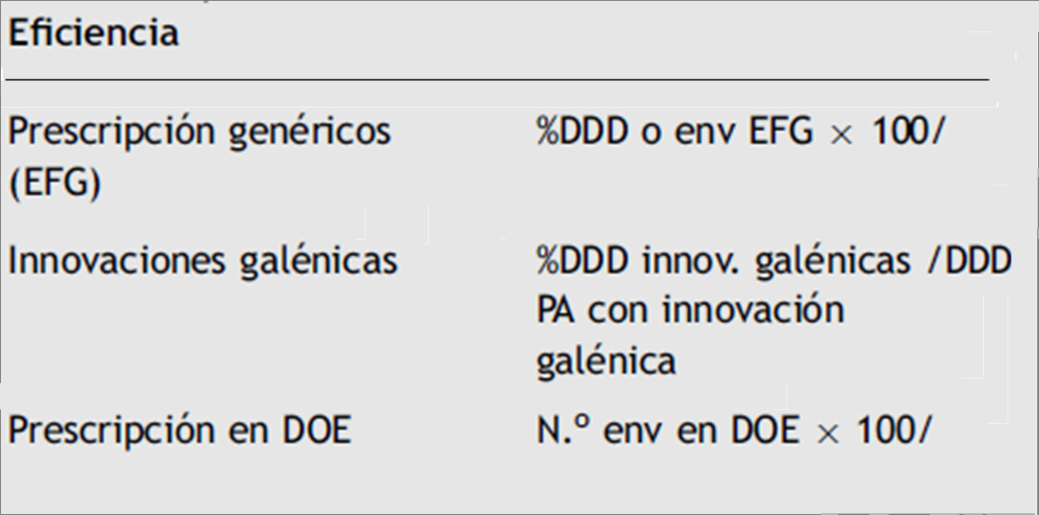 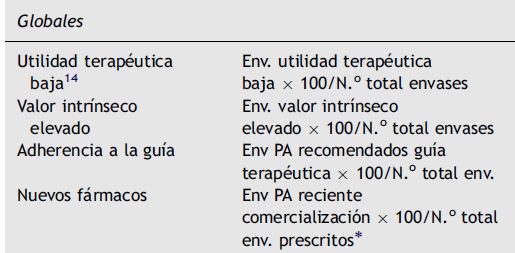 http://www.elsevier.es/es-revista-atencion-primaria-27-articulo-variabilidad-medicion-calidad-prescripcion-por-S0212656709006337
Indicadores para medir e incentivar
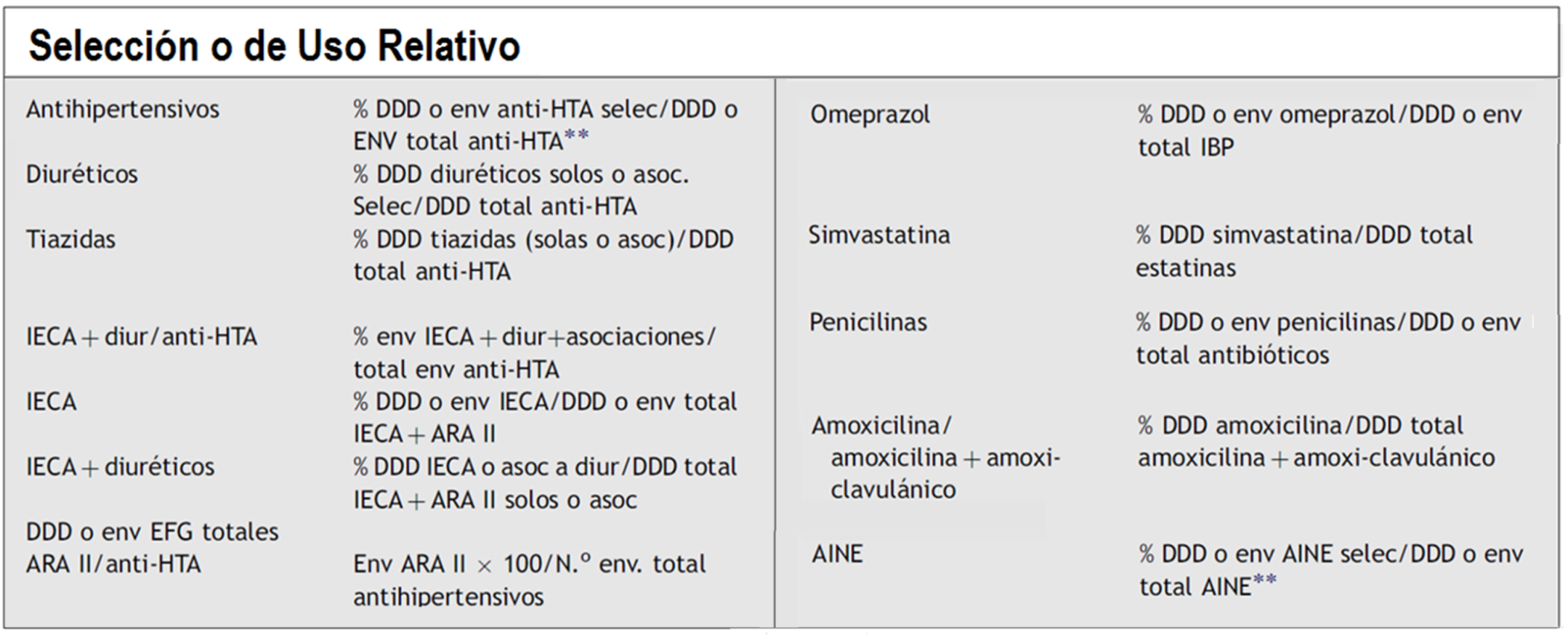 (más usados)
http://www.elsevier.es/es-revista-atencion-primaria-27-articulo-variabilidad-medicion-calidad-prescripcion-por-S0212656709006337
Indicadores para medir e incentivar
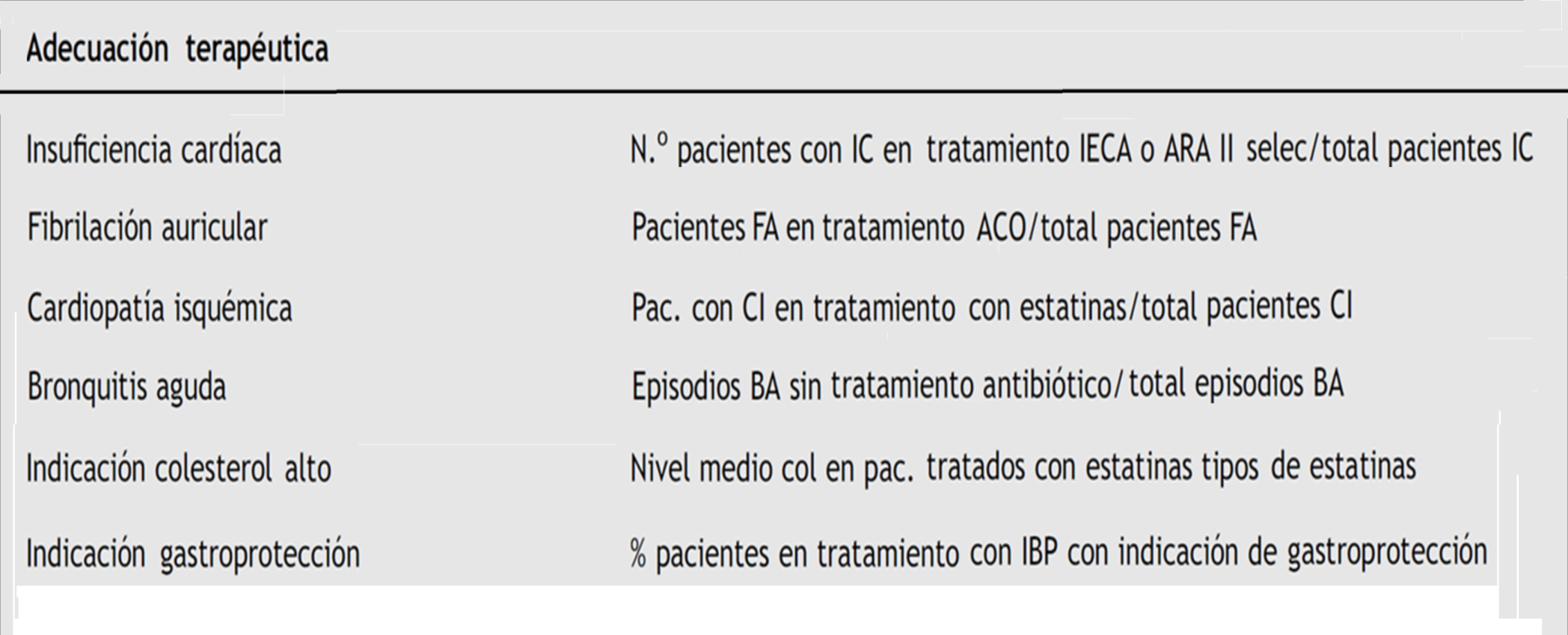 http://www.elsevier.es/es-revista-atencion-primaria-27-articulo-variabilidad-medicion-calidad-prescripcion-por-S0212656709006337
Empezaron a utilizarse a mediados de los 90 y se generalizaron en los 2000.
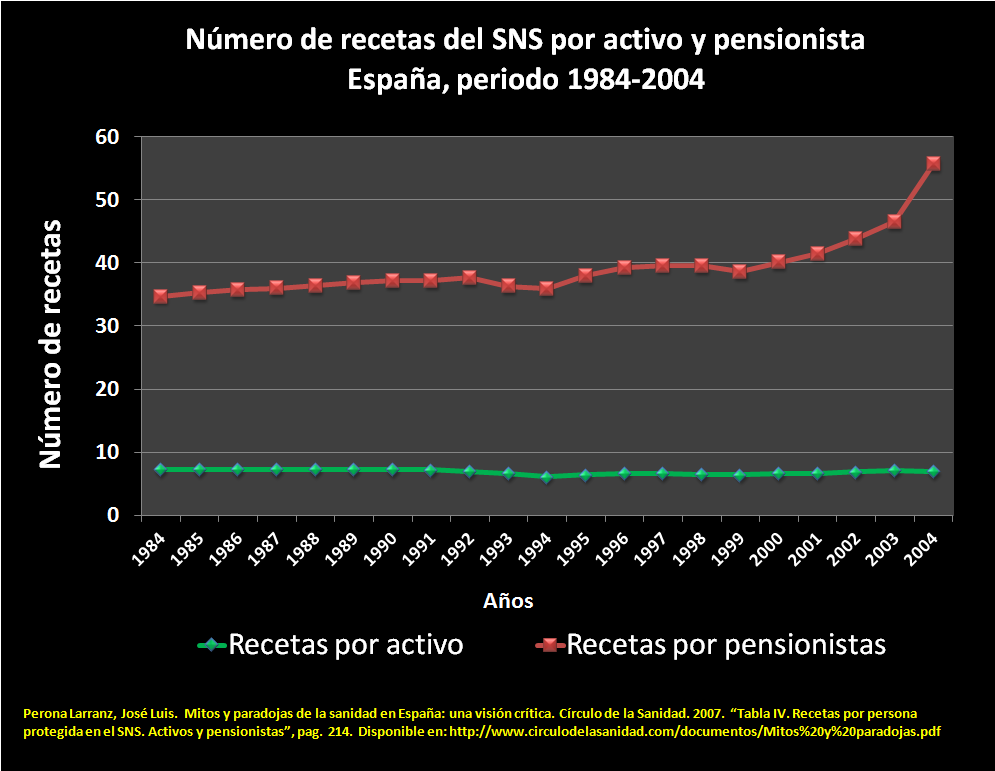 63%
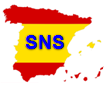 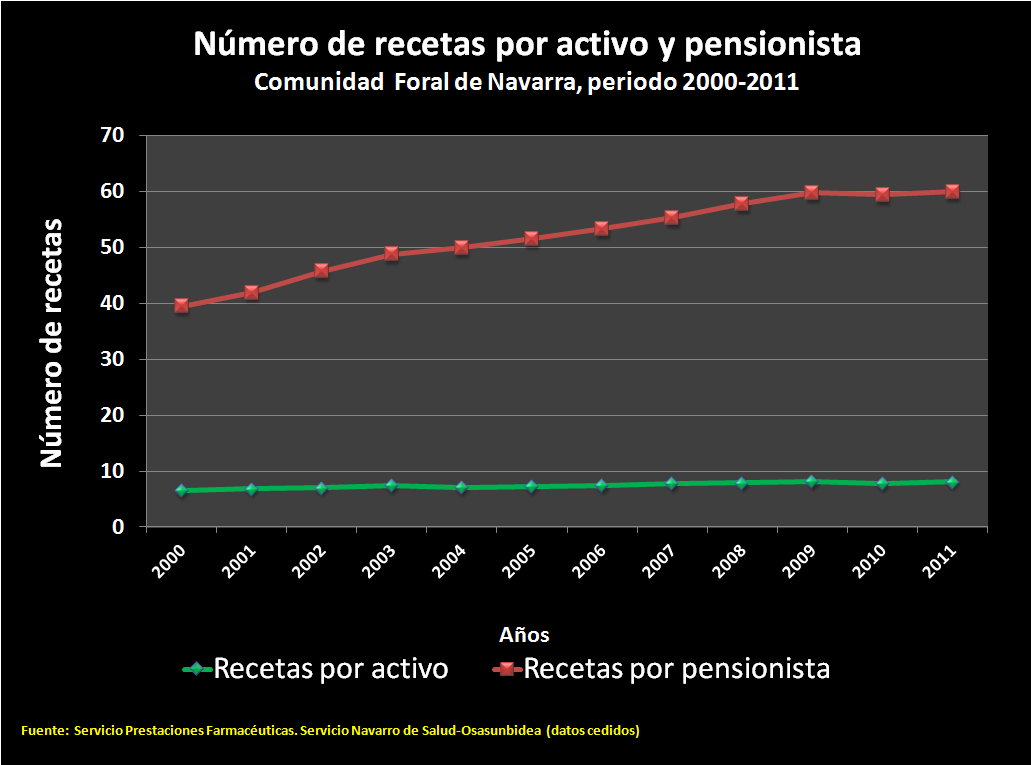 50%
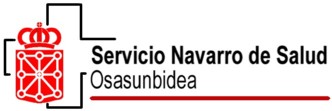 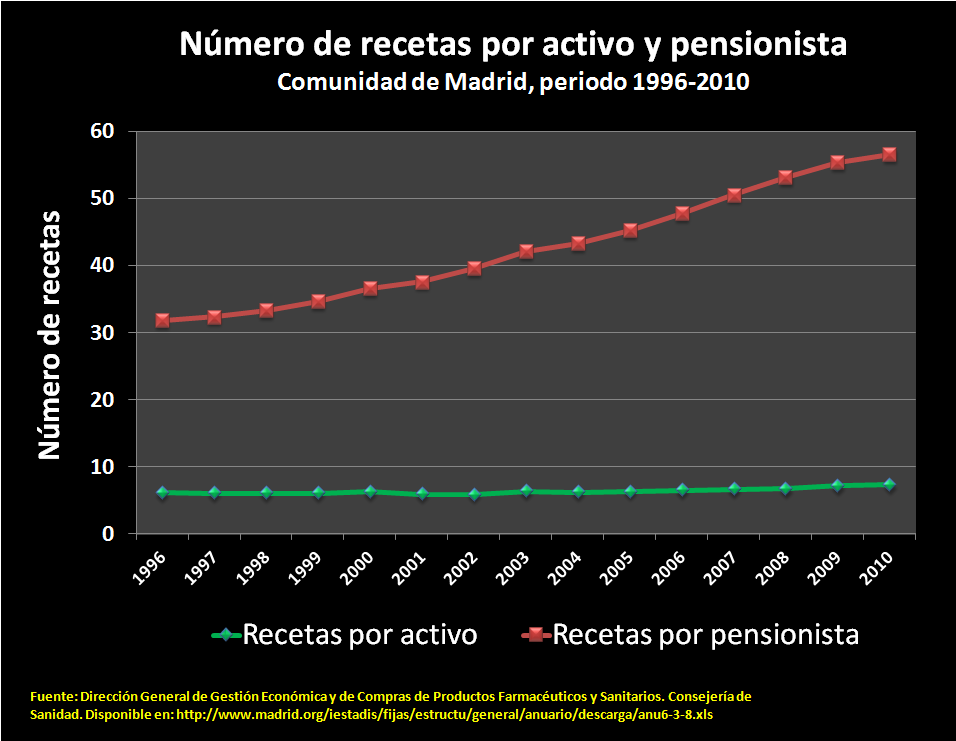 80%
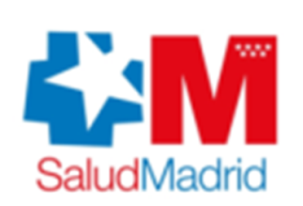 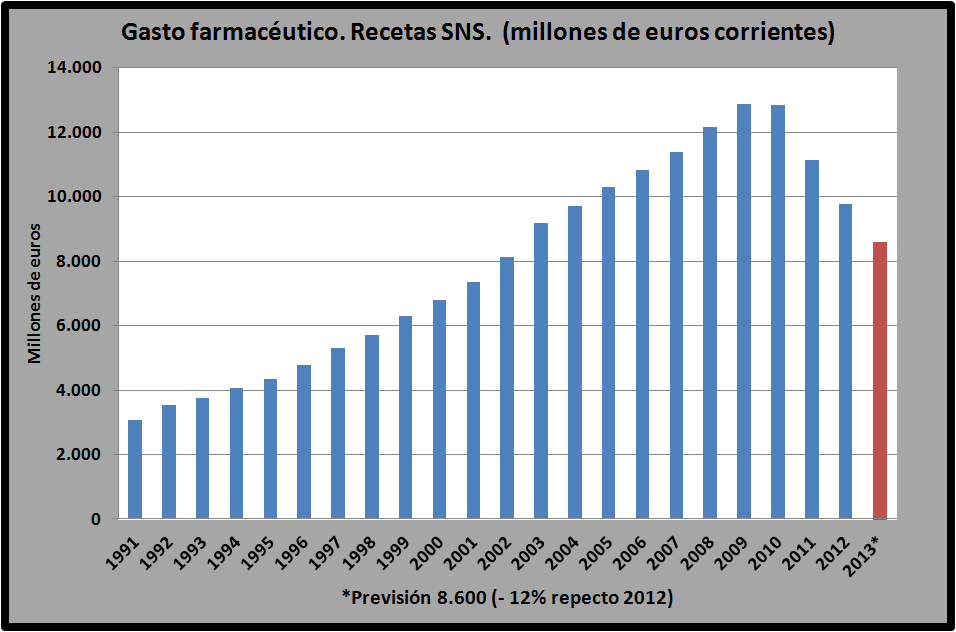 Fuente: Estadística del Gasto Sanitario Público. Ministerio de  Sanidad
Gasto farmacéutico público español en comparación con el promedio de los países europeos de la OCDE (1980-2007)
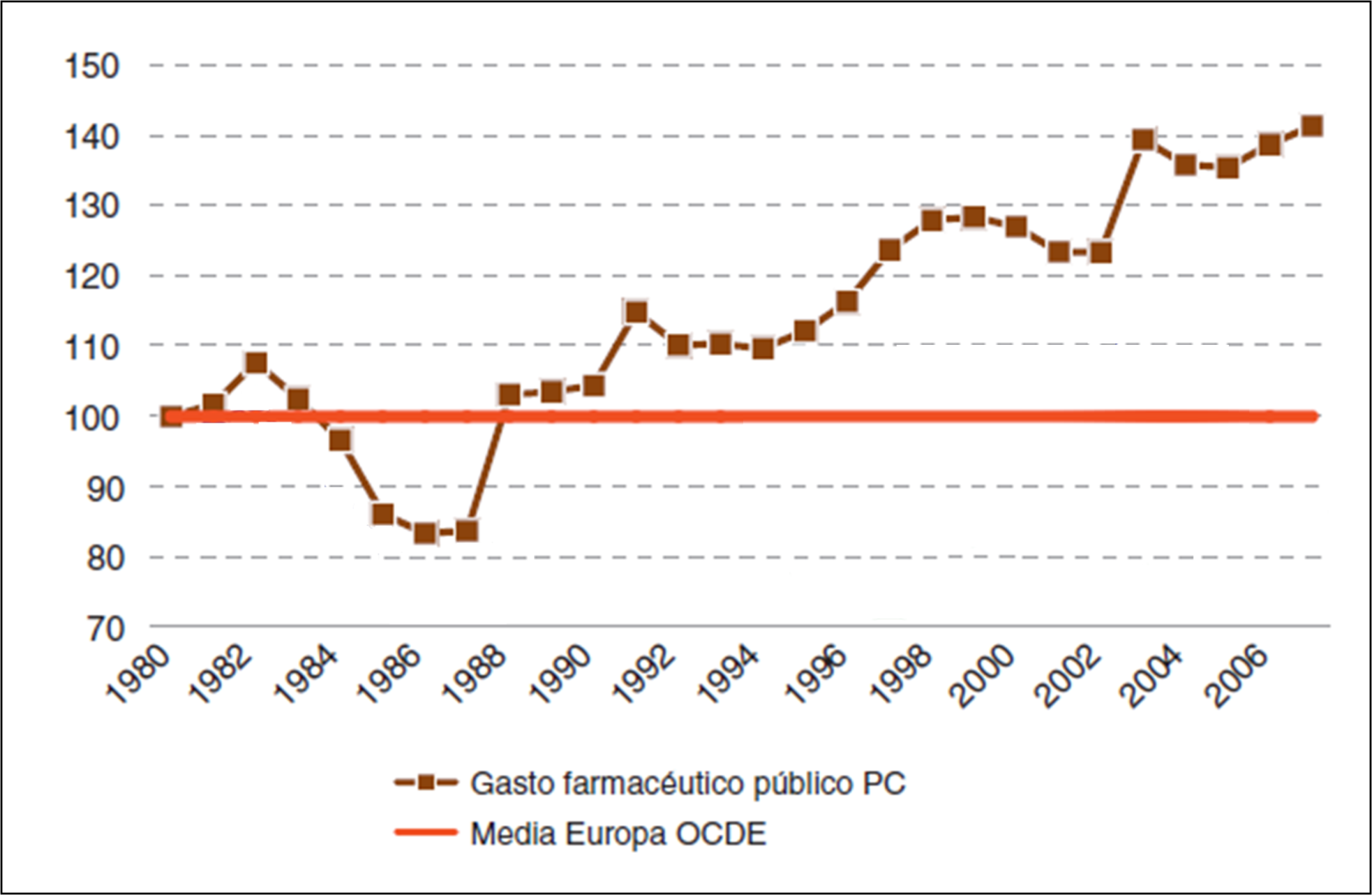 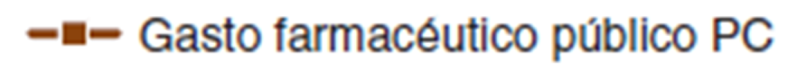 40%
Fuente: Health Data OECD.
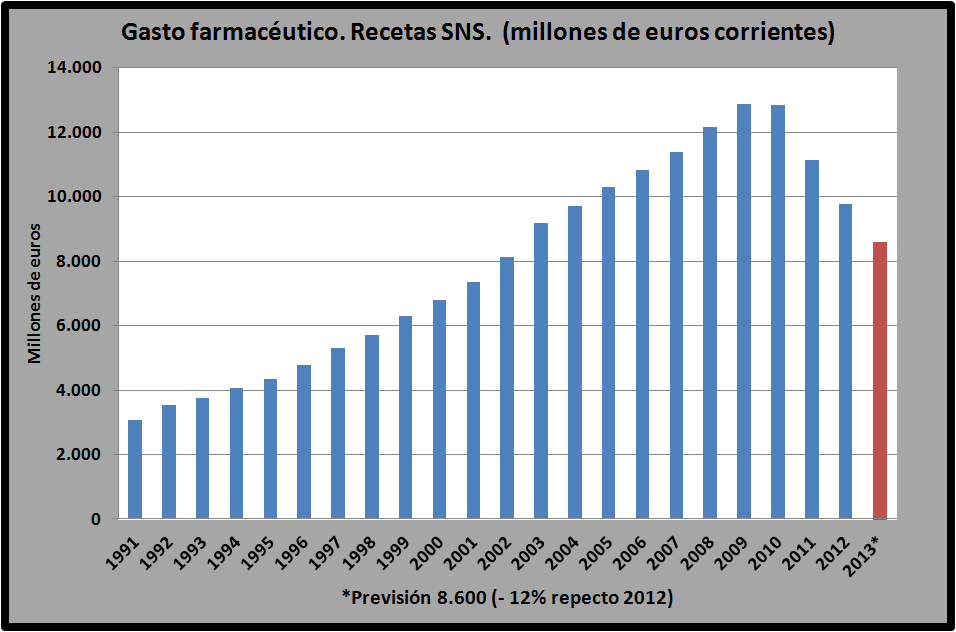 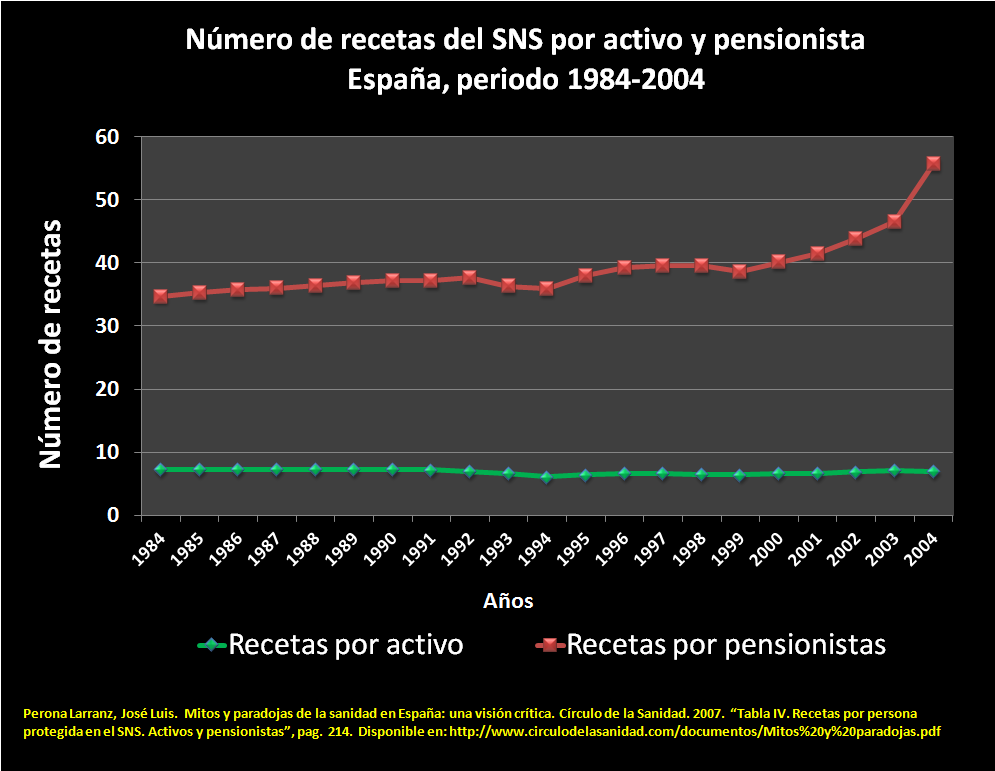 Apogeo  I C P
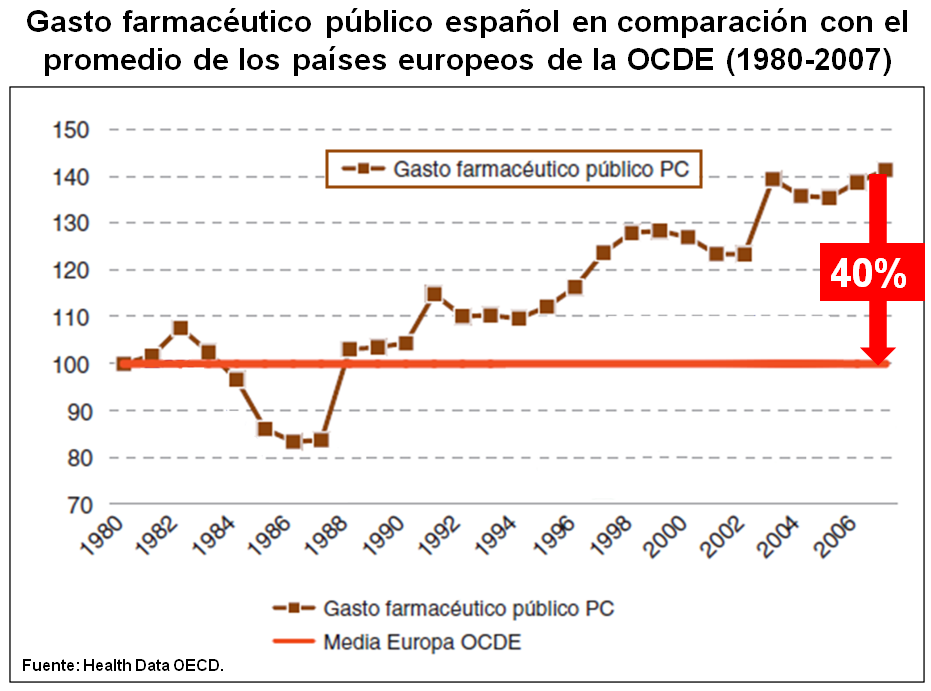 ¿Podrían haber potenciado la prescripción innecesaria en algunos casos ?
¿ EFECTO PARADÓJICO ?
Ejemplo de Efecto Paradójico
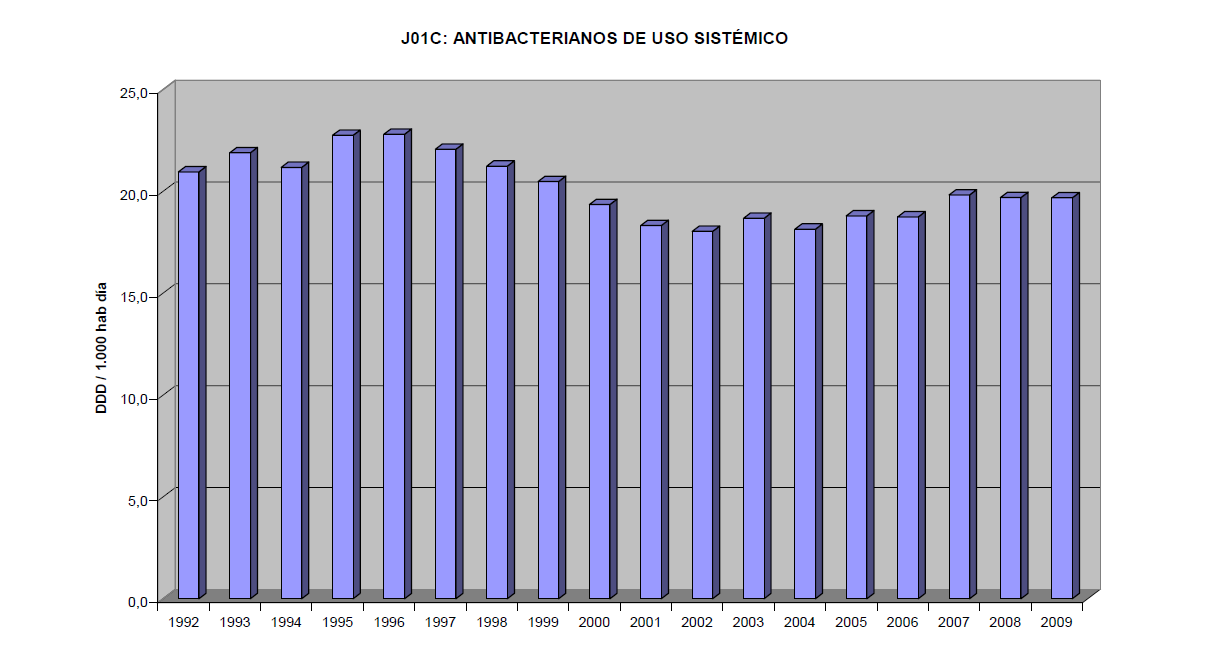 Efecto paradójico
¿ Causalidad o casualidad ?
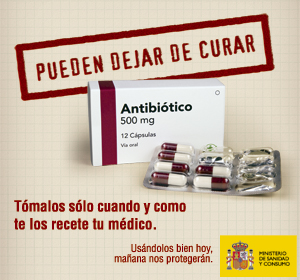 https://www.aemps.gob.es/en/medicamentosUsoHumano/observatorio/docs/antibioticos.pdf
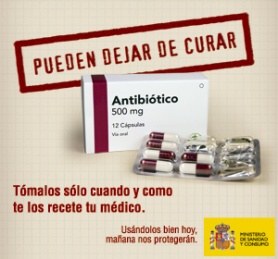 AMOXICILINA
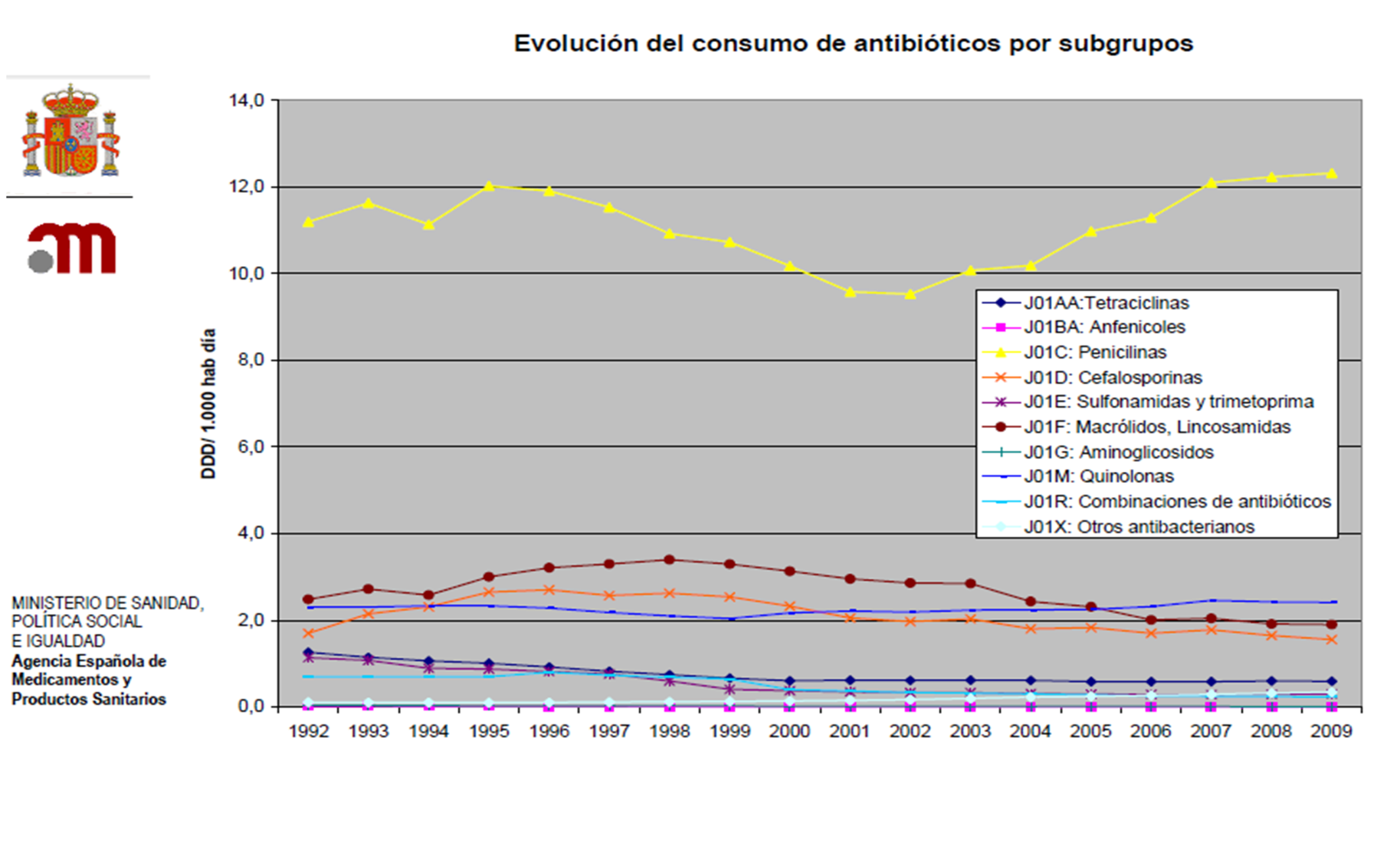 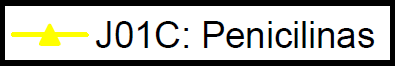 https://www.aemps.gob.es/en/medicamentosUsoHumano/observatorio/docs/antibioticos.pdf
OMEPRAZOL
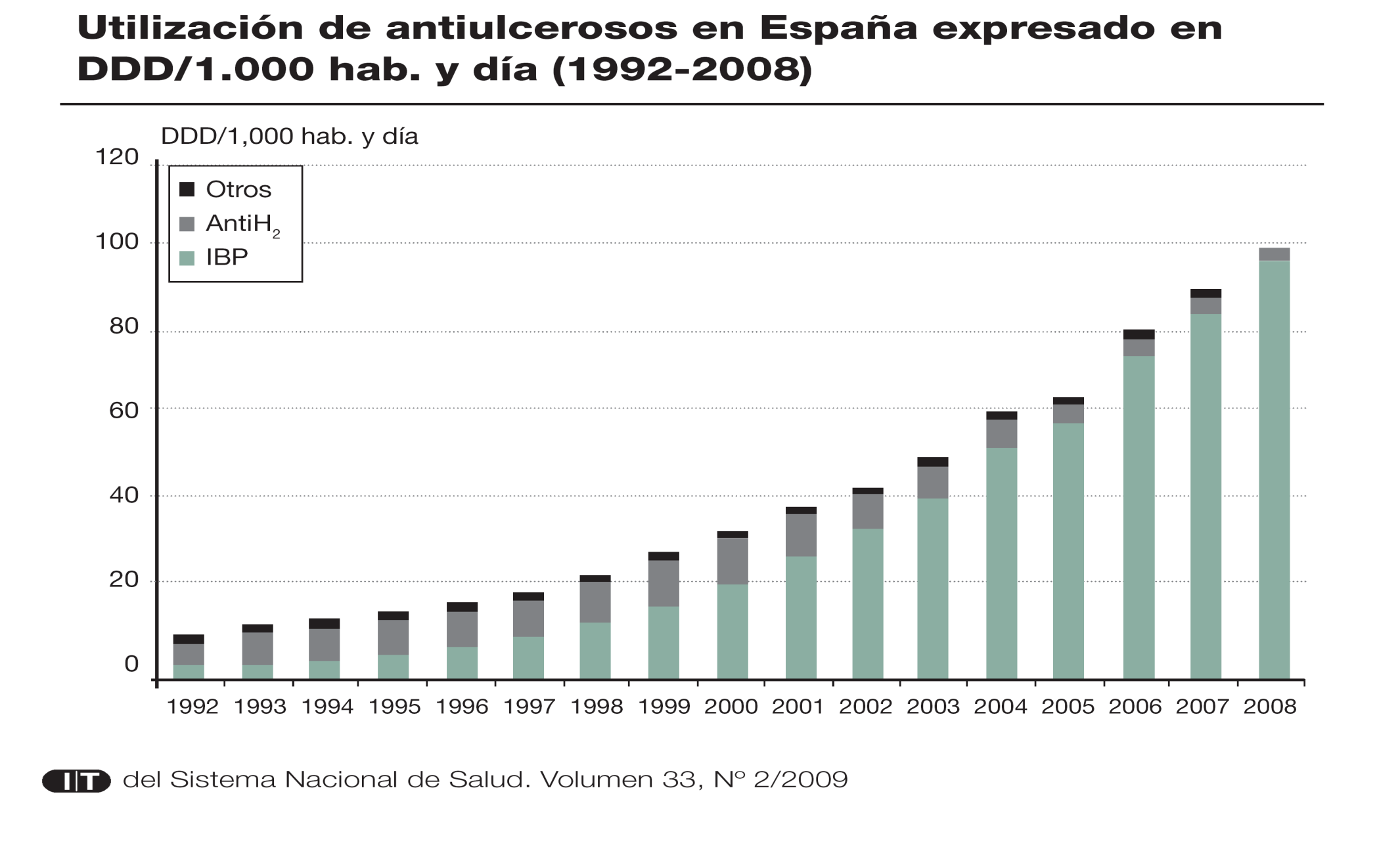 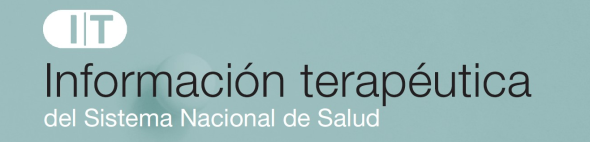 http://www.mscbs.gob.es/en/biblioPublic/publicaciones/recursos_propios/infMedic/docs/vol33_2Antiulcerosos.pdf
OMEPRAZOL
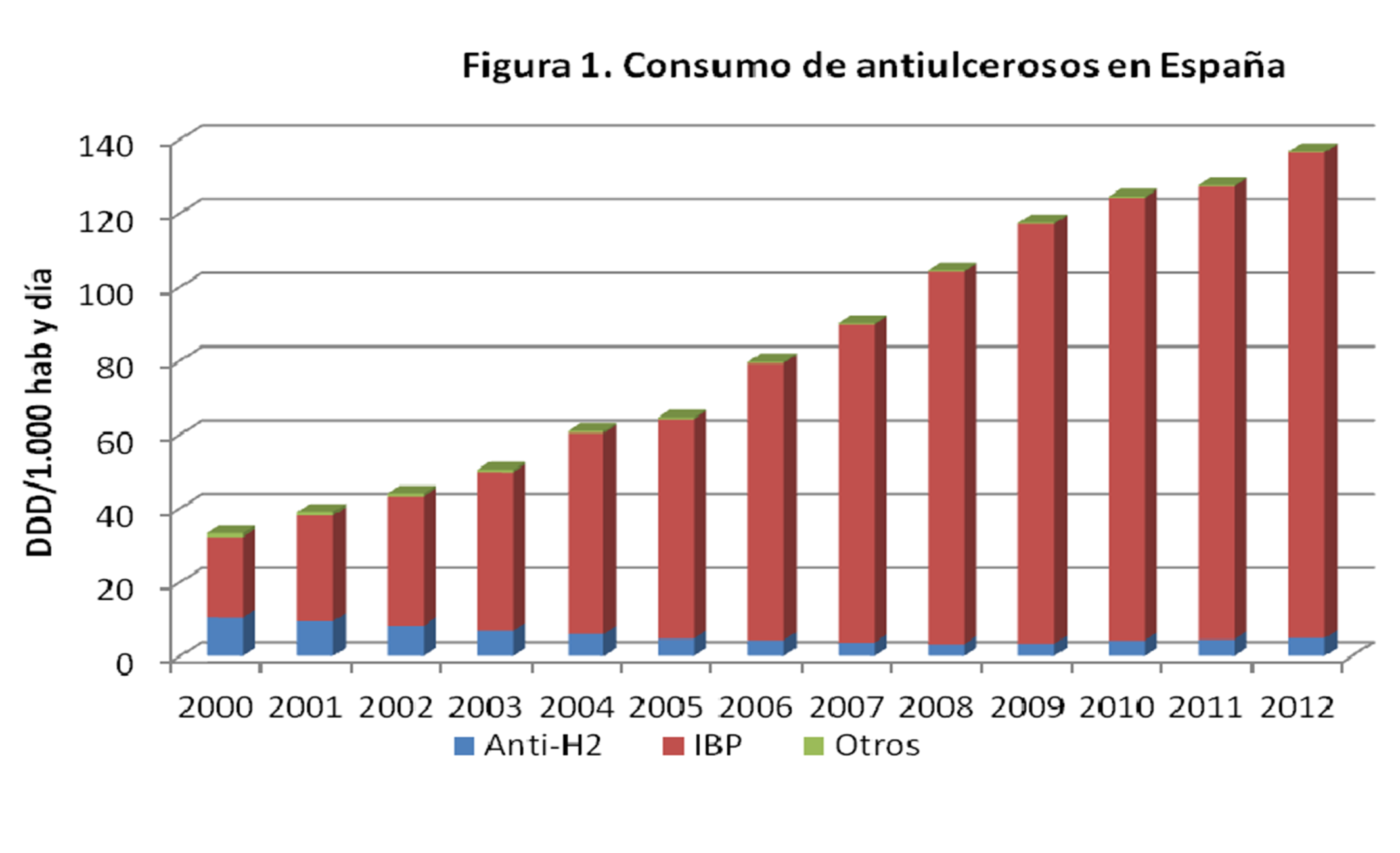 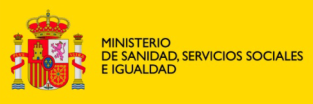 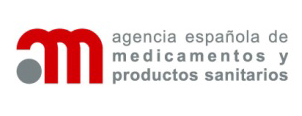 https://www.aemps.gob.es/medicamentosUsoHumano/observatorio/docs/antiulcerosos.pdf
OMEPRAZOL
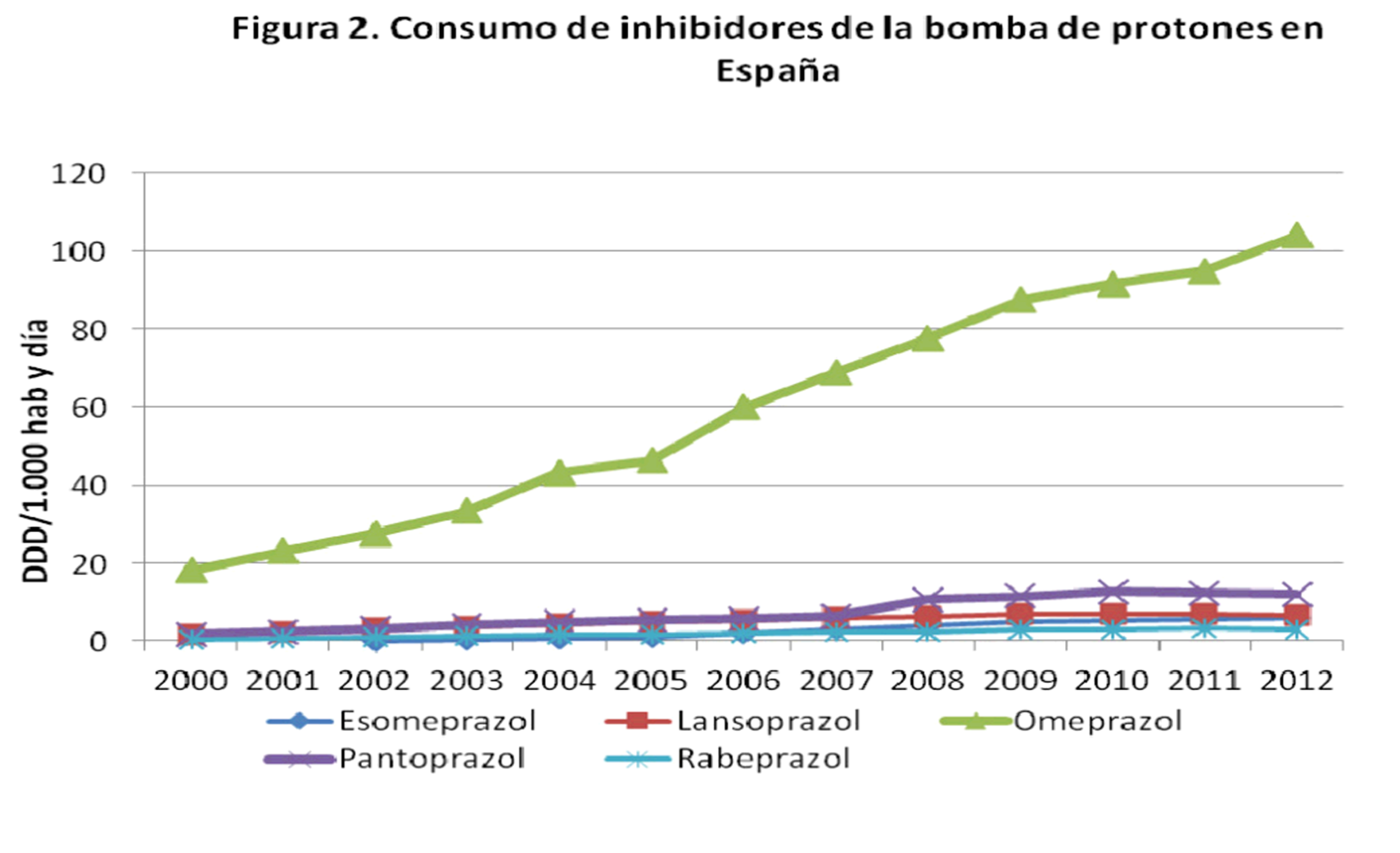 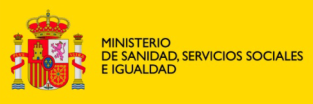 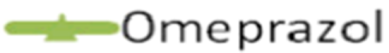 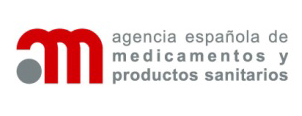 https://www.aemps.gob.es/medicamentosUsoHumano/observatorio/docs/antiulcerosos.pdf
IBUPROFENO
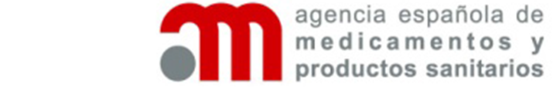 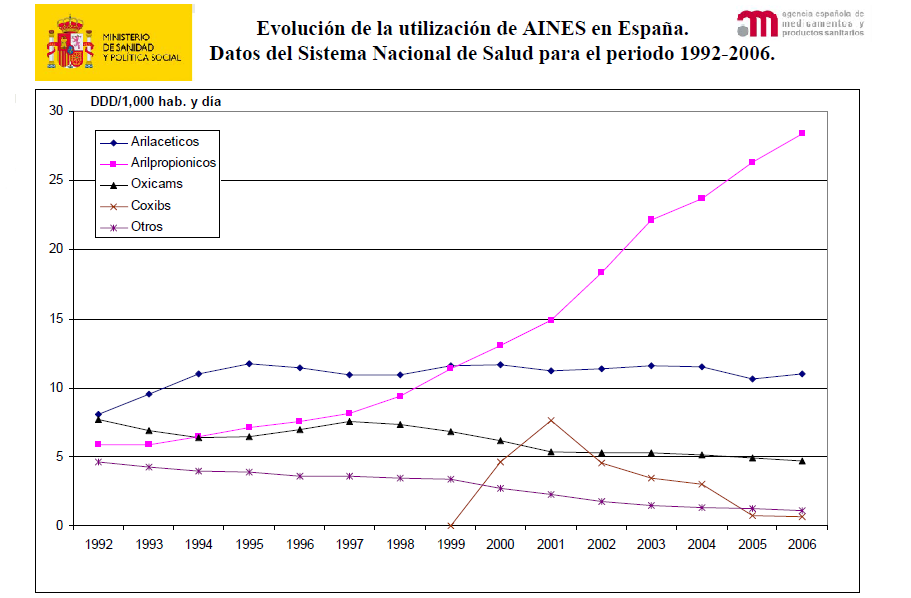 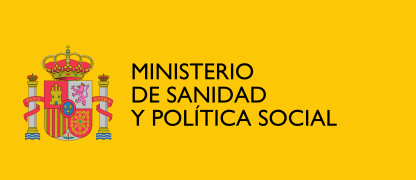 75%
21,30 /28,40
19,23 /26,30
16,28 /23,71
14,69 /22,17
10,90 /18,37
8,19 /14,93
6,25 /13,09
4,65 /11,34
3,10 /9,42
2,05 /8,13
1,49 /7,59
1,12 /7,08
0,60 /6,48
0,48 /5,85
0,39 /5,85
6,6%
https://www.aemps.gob.es/medicamentosUsoHumano/observatorio/docs/AINE_92-06.pdf
ATORVA y SIMVASTATINA
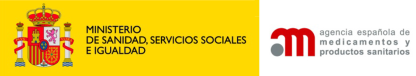 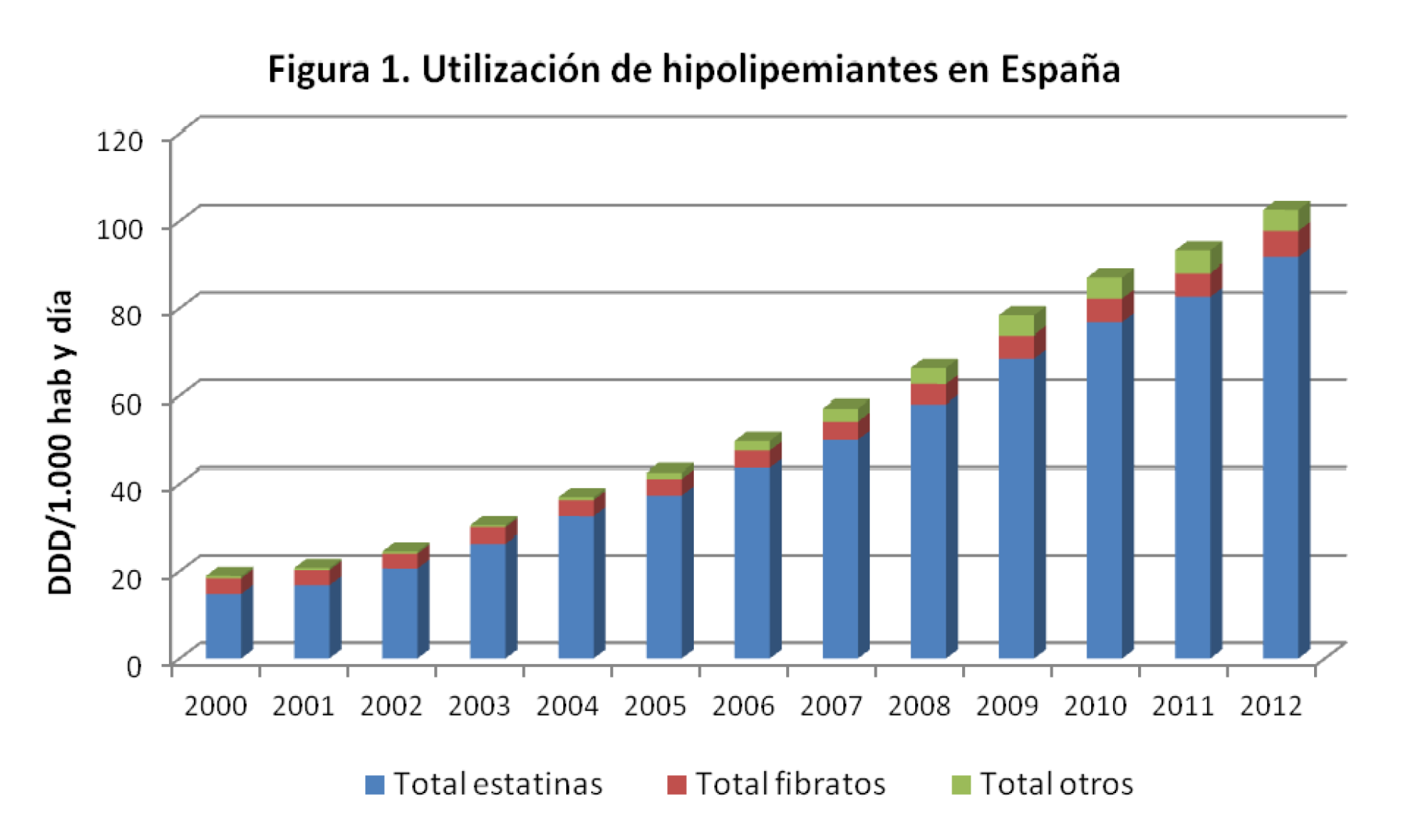 https://www.aemps.gob.es/medicamentosUsoHumano/observatorio/docs/hipolipemiantes-2000-2012.pdf
ATORVA y SIMVASTATINA
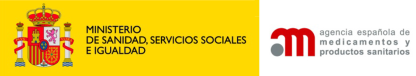 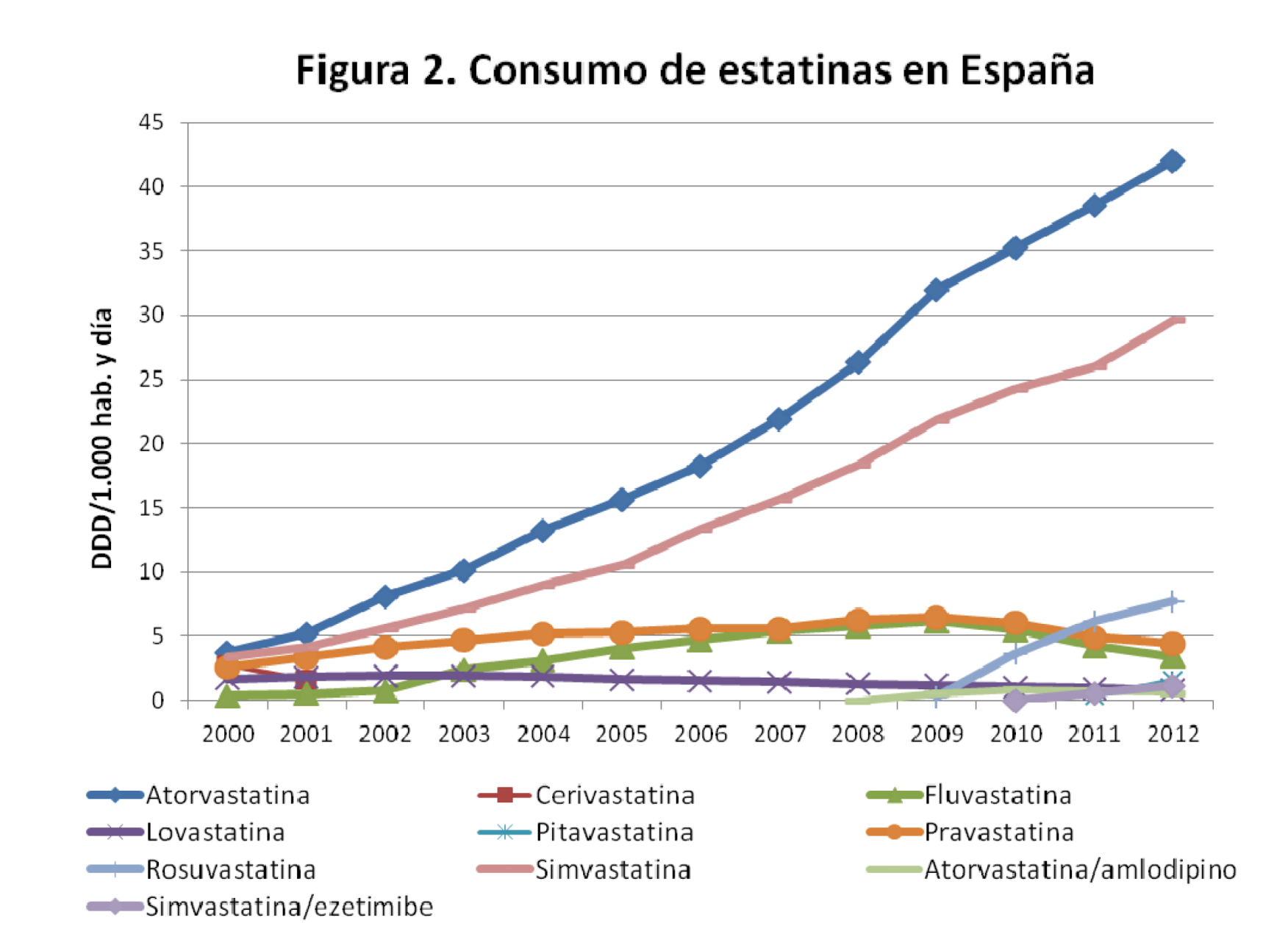 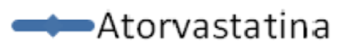 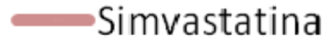 https://www.aemps.gob.es/medicamentosUsoHumano/observatorio/docs/hipolipemiantes-2000-2012.pdf
NO AUMENTAN

los Antibióticos

los IBP’s

los AINE’s

las Estatinas
AUMENTA

la AMOXICILINA

el OMEPRAZOL

el IBUPROFENO

la ATORVA y SIMVA
Aumentan los “indicados” por los indicadores
¿ Qué es el “control” de la indicación ?
Utilizar la tecnología disponible para obtener información que permita sospechar en cuántos y en qué pacientes pudiera existir sobre-prescripción o infra-prescripción inadecuadas, para poder actuar sobre ellos.
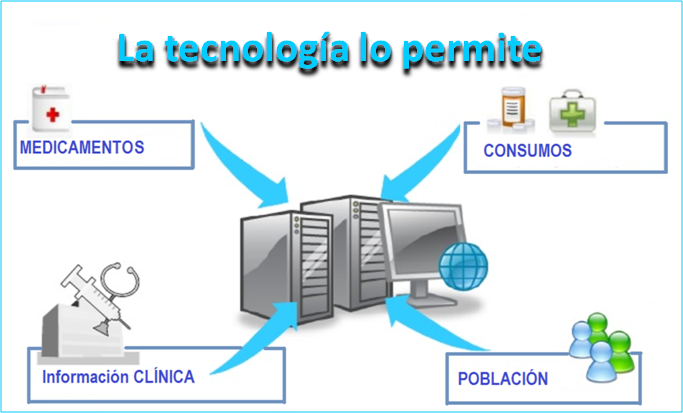 Ejemplos
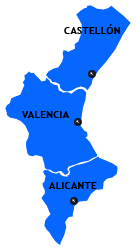 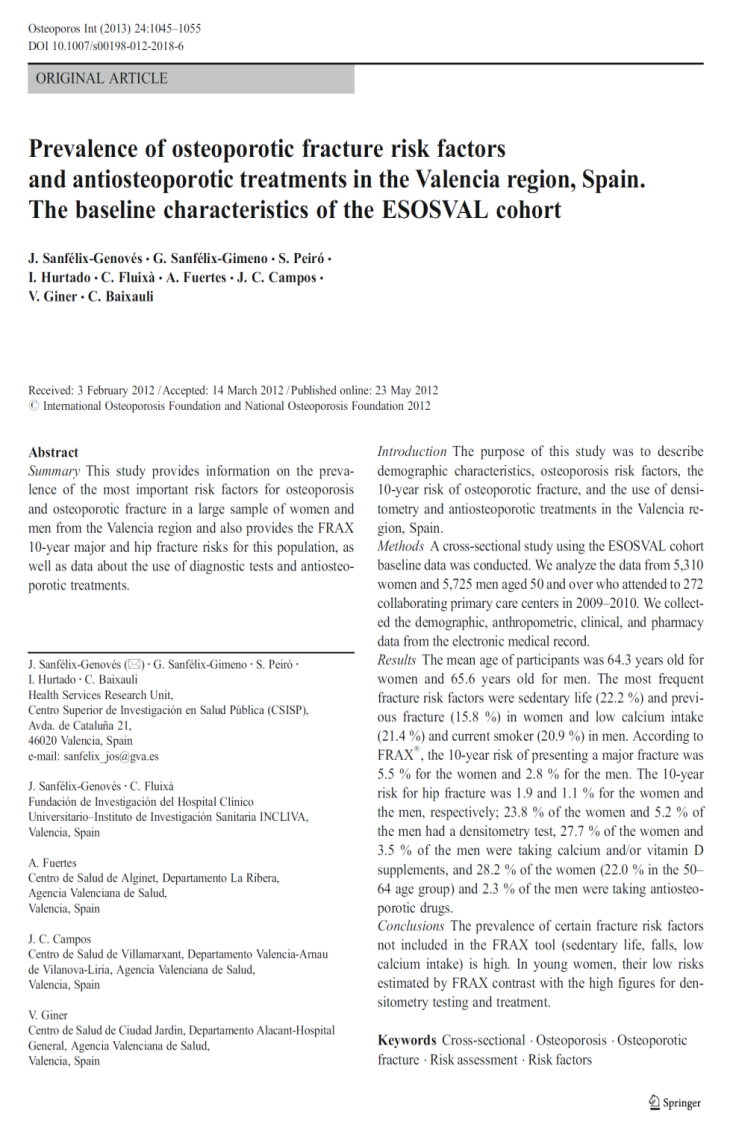 Cohorte estudio: > 11.000 personas mayores de 50 años 
(> 5.500 hombres), reclutadas en consultas de atención primaria. 

Determinación: 
Factores de riesgo osteoporosis.
Cuantificación del riesgo de fractura mediante FRAX.
Osteoporosis, riesgos, antirresortivos densitometrías y … despilfarro, por Salvador Peiró . Disponible en: http://gcs-gestion-clinica-y-sanitaria.blogspot.com.es/2012/06/osteoporosis-riesgos-antirresortivos.html
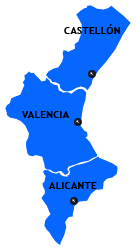 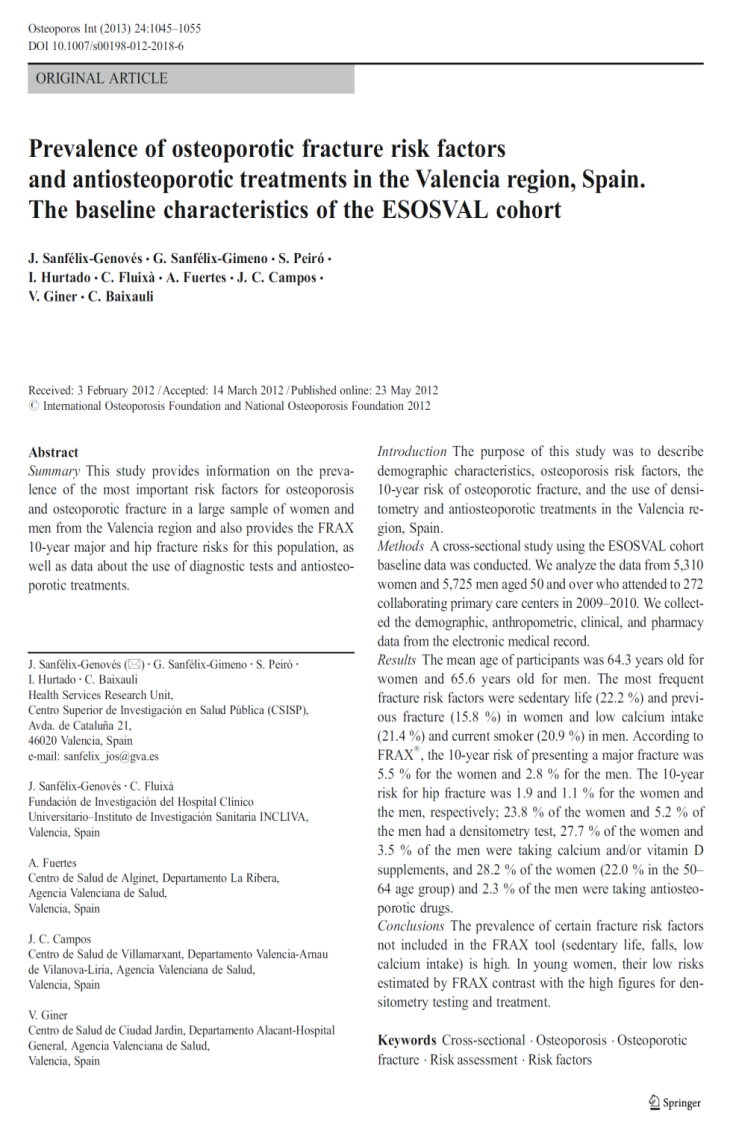 En mujeres entre 50 y 65 años:

Sólo el 0,7% tenían un riesgo de fractura cadera > 3% en 10 a.

    	Punto de corte que se utiliza en 
las guías para indicar el tratamiento.


El 22% llevaban tratamiento anti-resortivo.
Osteoporosis, riesgos, antirresortivos densitometrías y … despilfarro, por Salvador Peiró . Disponible en: http://gcs-gestion-clinica-y-sanitaria.blogspot.com.es/2012/06/osteoporosis-riesgos-antirresortivos.html
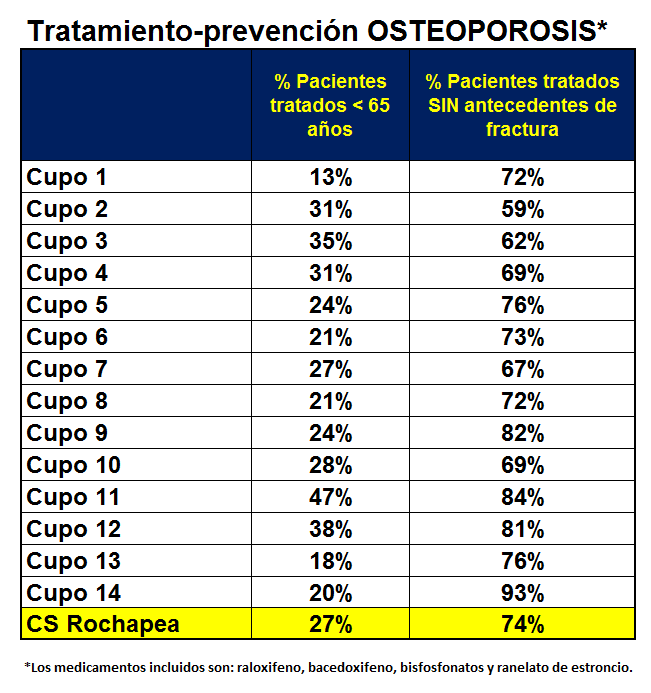 Pacientes tratados con:
Raloxifeno
Bacedoxifeno
Bifosfonatos
Renelato de estroncio
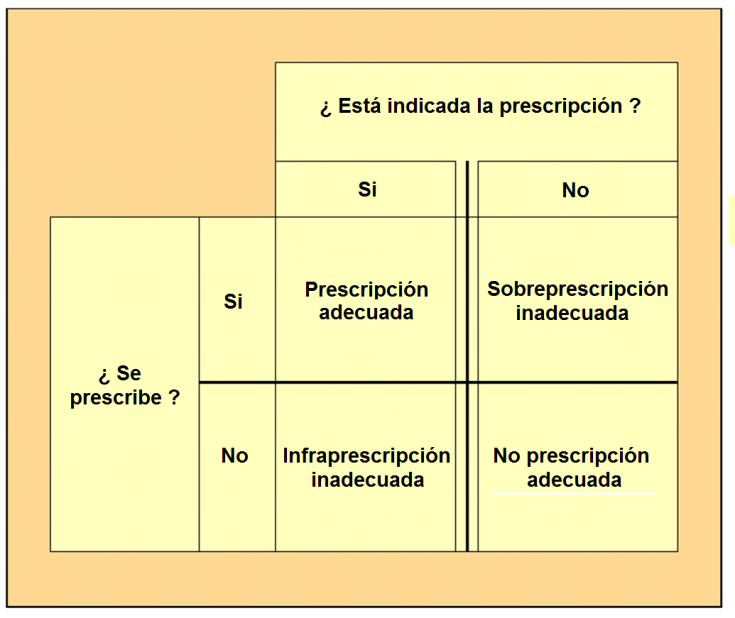 27 %
74 %
< 65 a
sin 
fractura
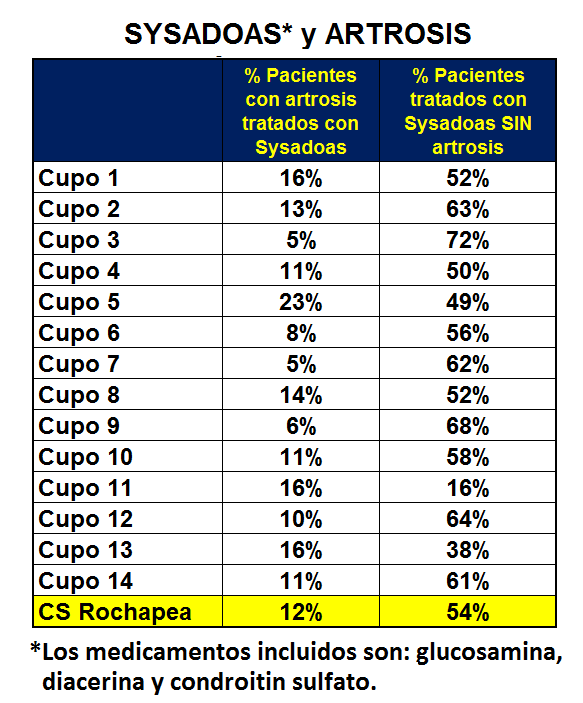 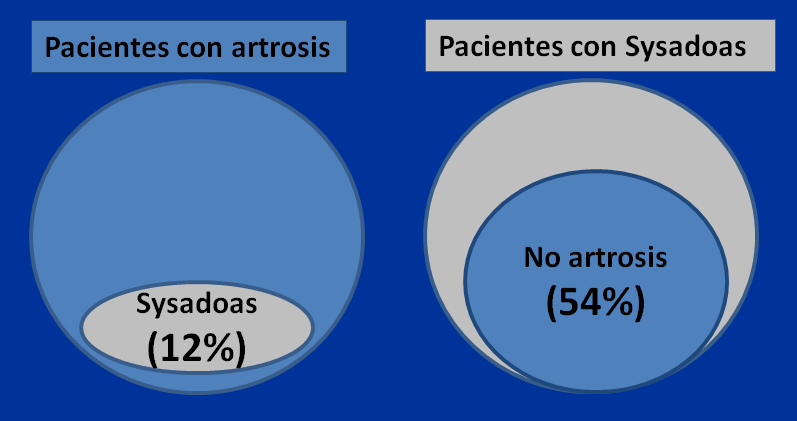 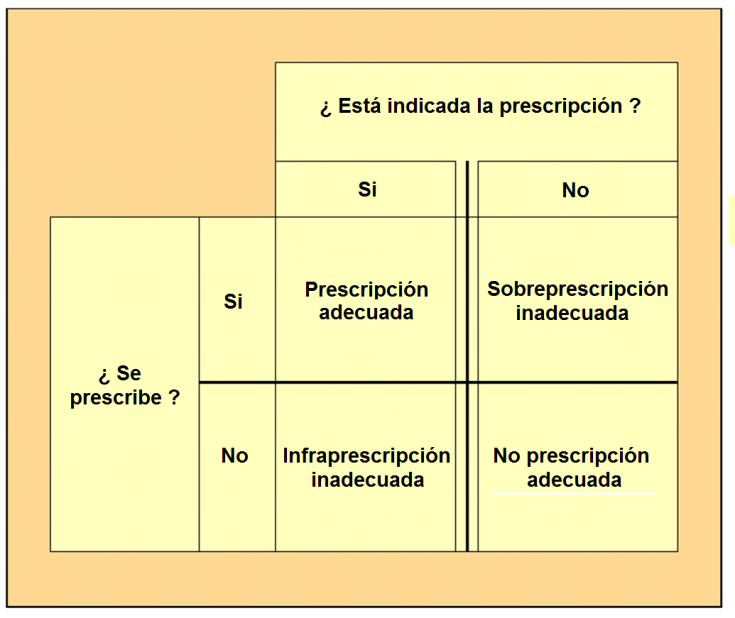 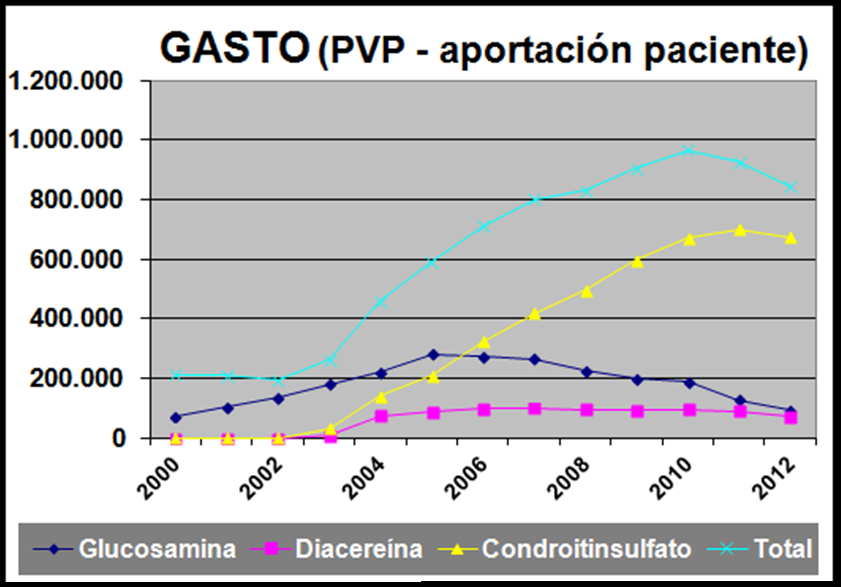 Gasto Sysadoas Osasunbidea-SNS
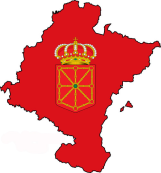 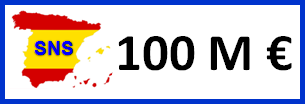 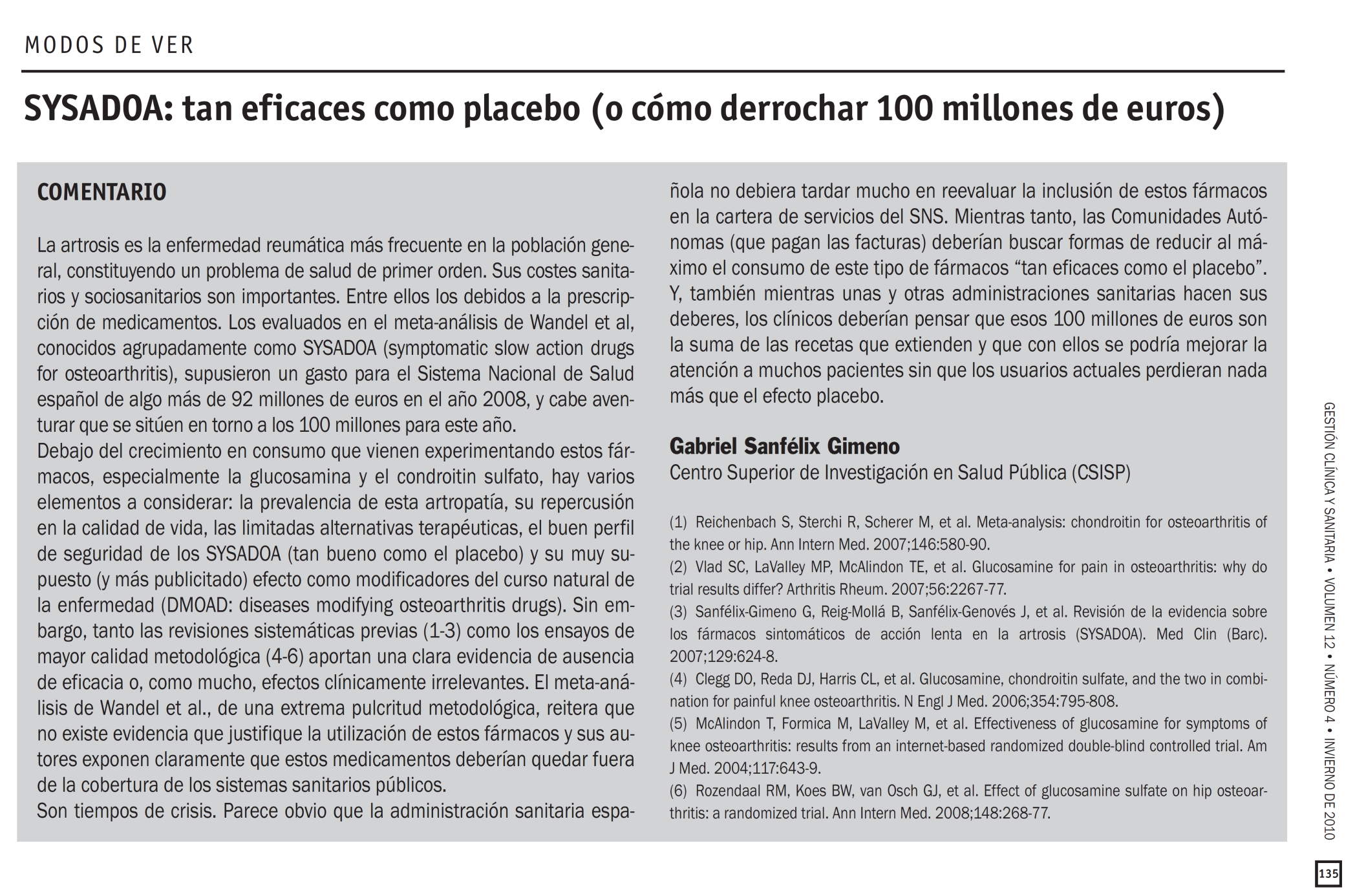 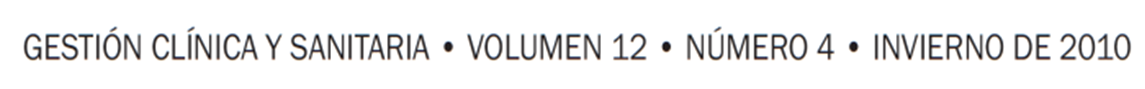 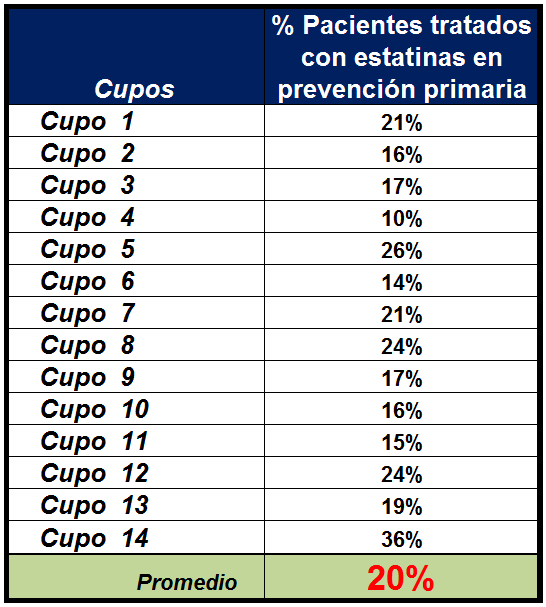 El 20 % de los pacientes tratados con estatinas en CS. Rochapea no tiene:

Cardiopatía isquémica,
Enfermedad cerebrovascular, 
Enfermedad arterial periférica, 
Hipertensión arterial o 
Diabetes mellitus.
Prevención primaria
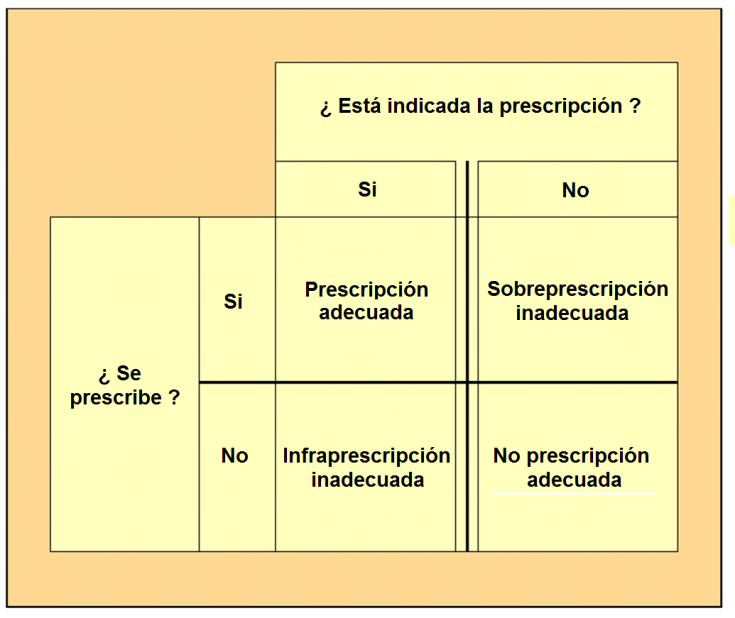 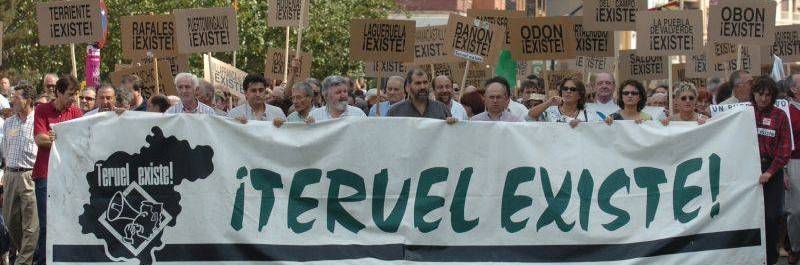 La infra-prescripción inadecuada también existe
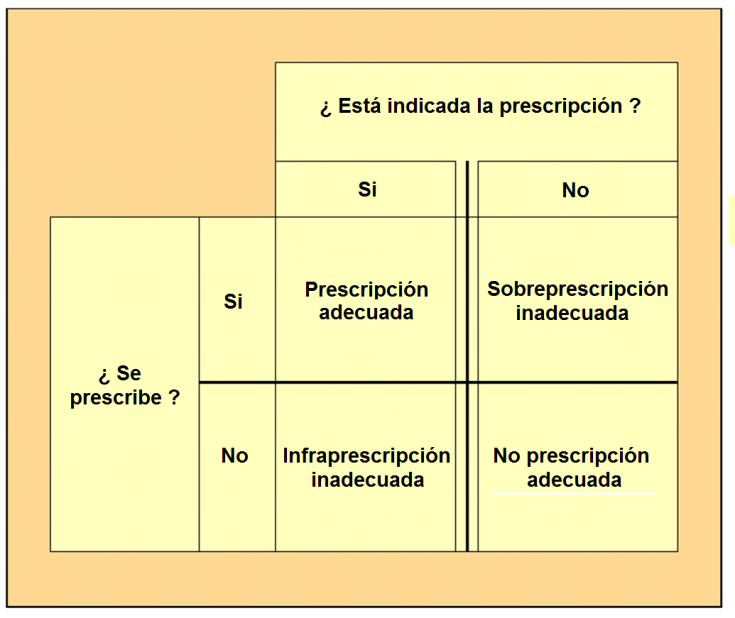 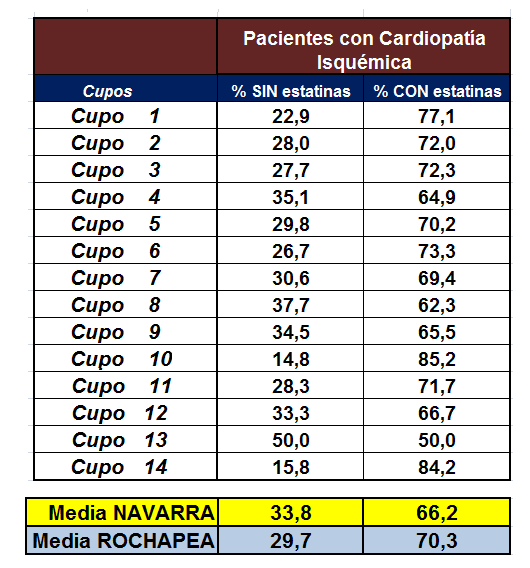 El 30 % de los pacientes diagnosticados de cardiopatía isquémica  no recibe estatinas
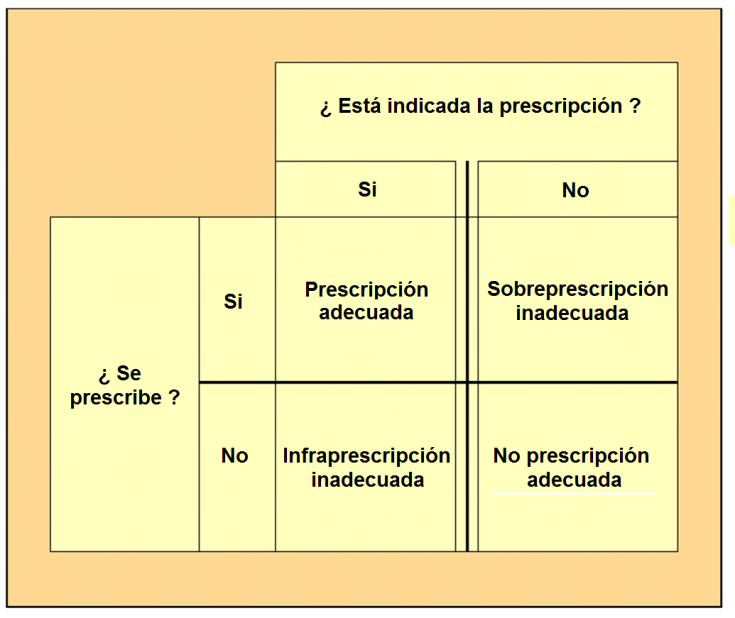 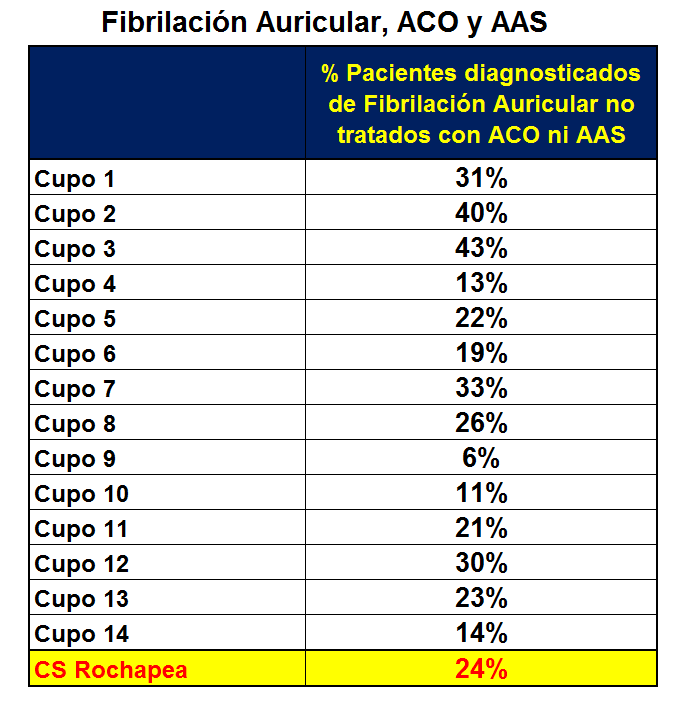 La cuarta parte de los pacientes con el diagnóstico de fibrilación auricular no reciben ACO ni AAS
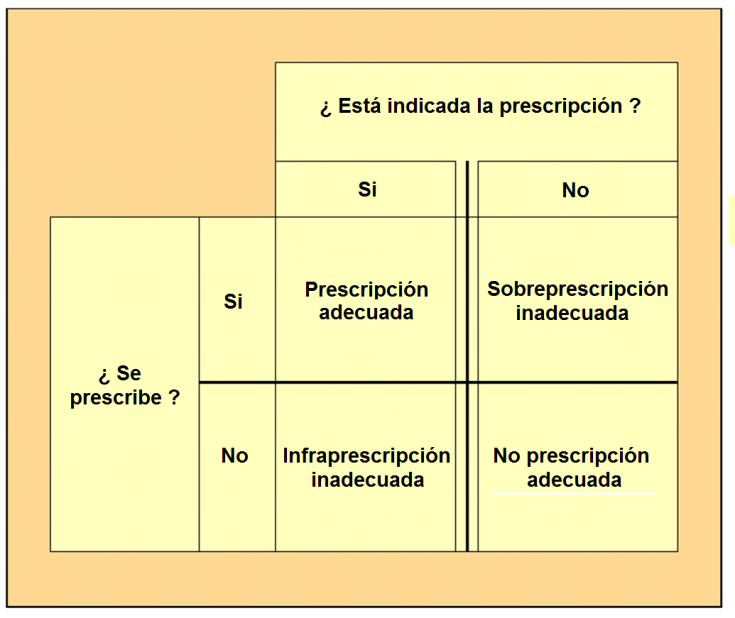 Controlar la indicación quizá no “               ” 
pero mejora la                     del gasto
ahorre
eficiencia
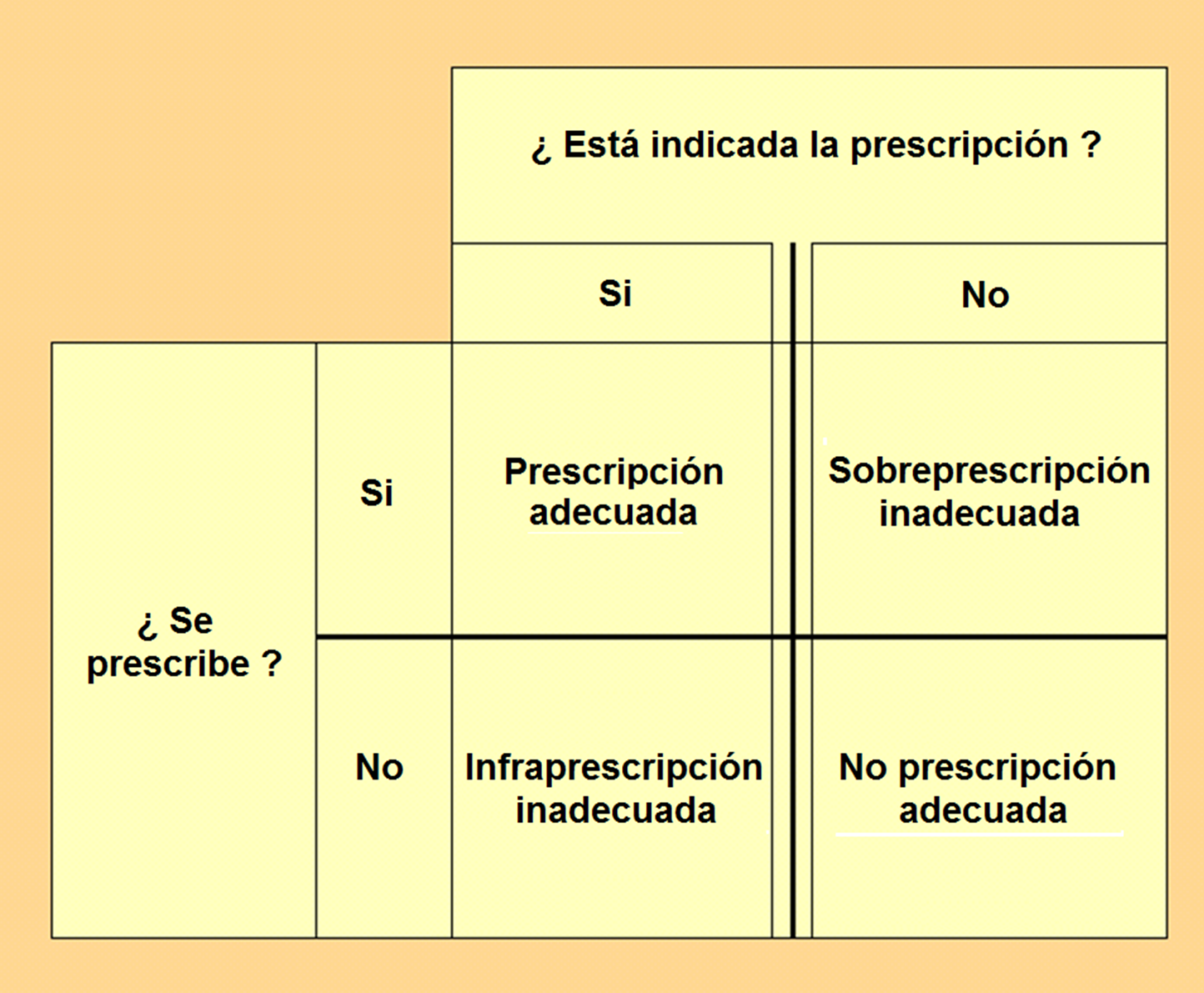 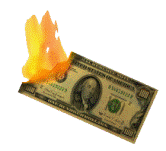 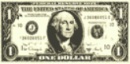 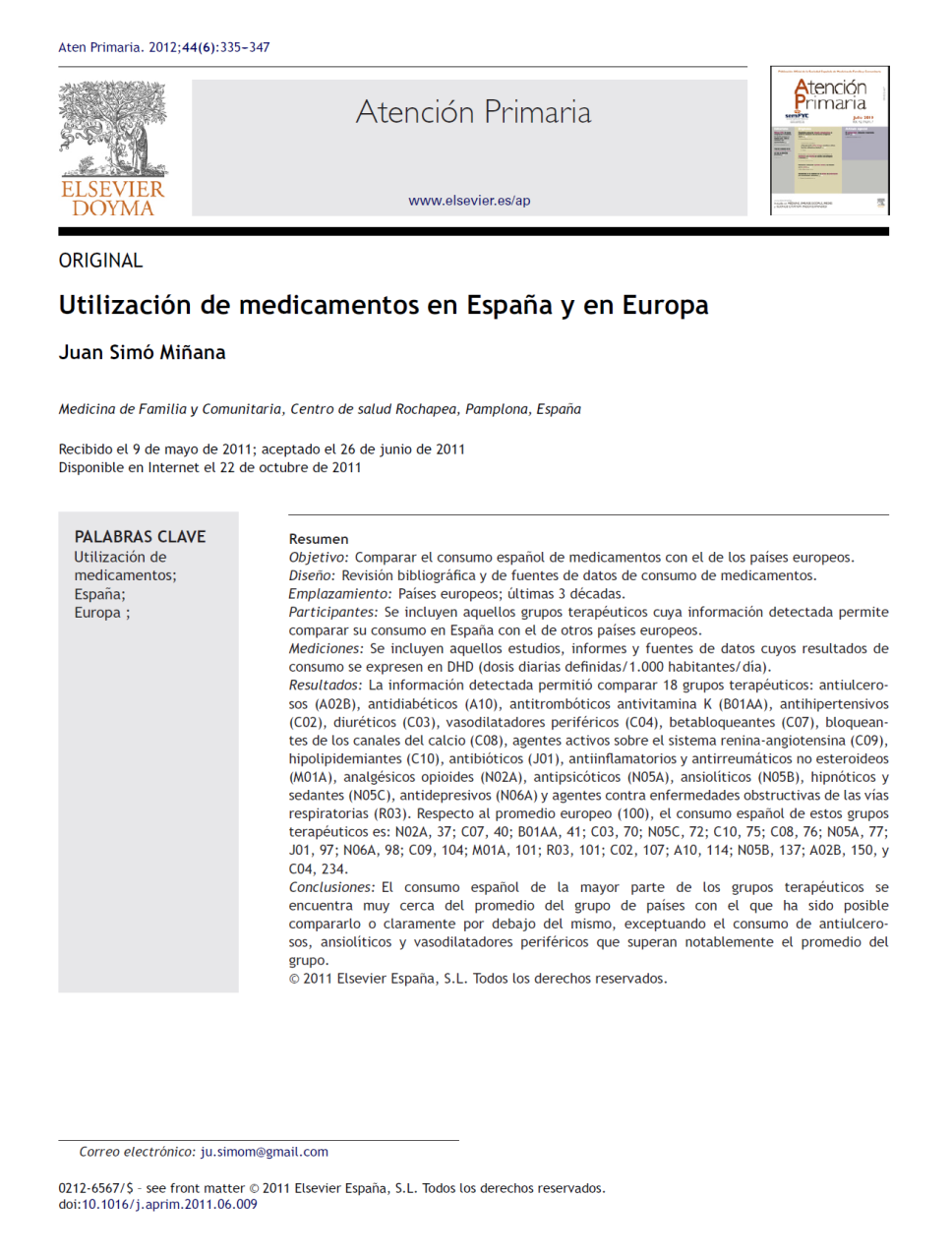 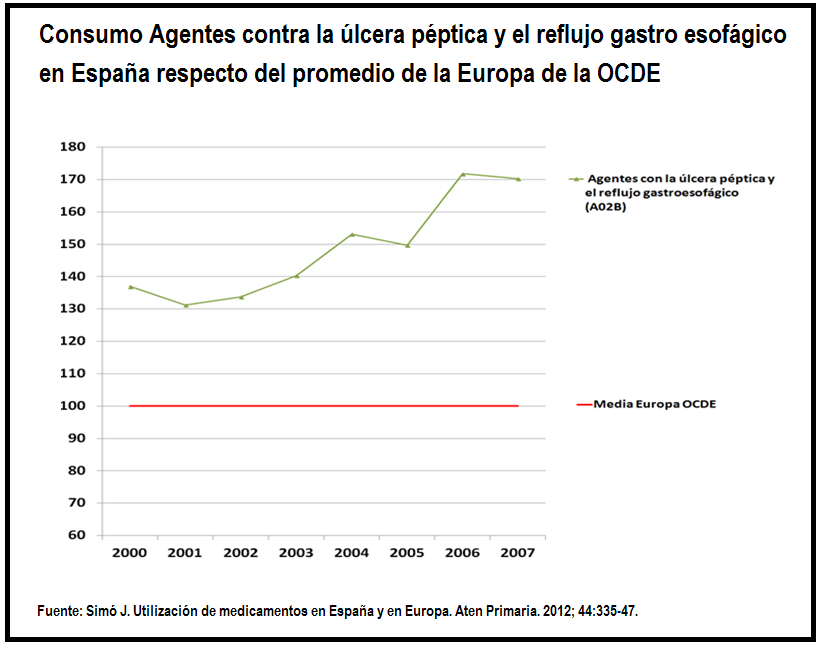 Antiulcerosos (A02B)
70%
30 - 40%
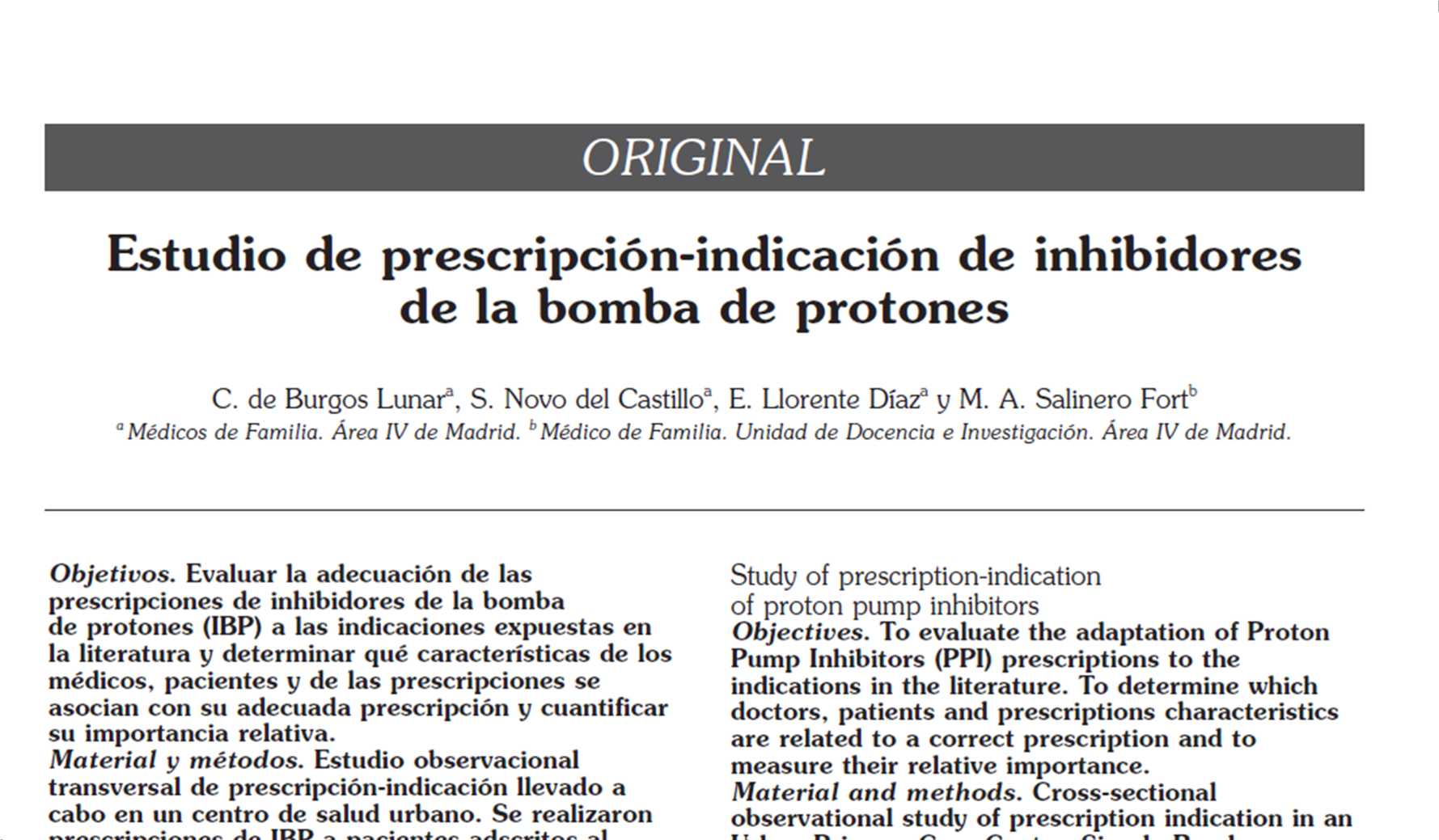 http://apps.elsevier.es/watermark/ctl_servlet?_f=10&pident_articulo=13088585&pident_usuario=0&pcontactid=&pident_revista=65&ty=74&accion=L&origen=elsevier&web=www.elsevier.es&lan=es&fichero=65v206n06a13088585pdf001.pdf
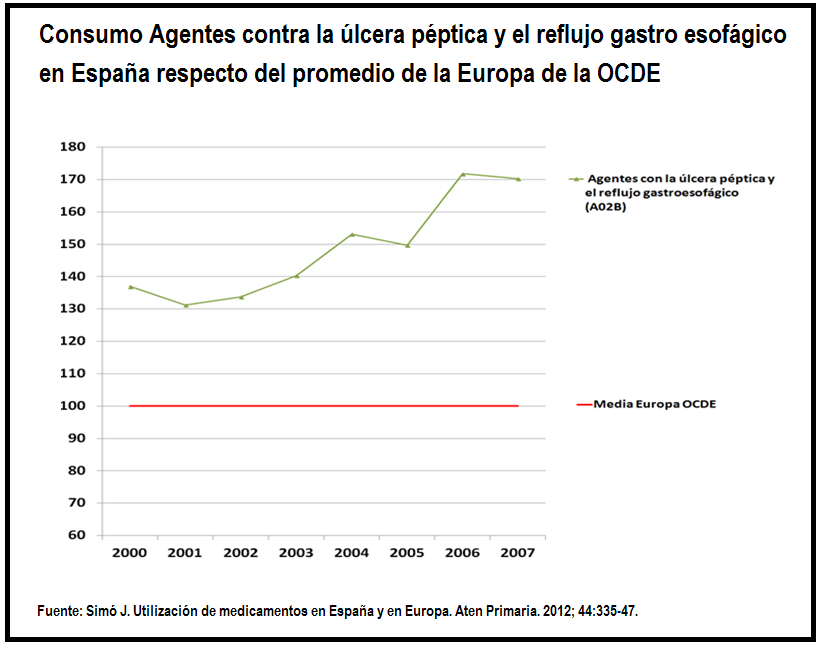 2006
70%
Prescripción inadecuada ---------   64%
Prescripción adecuada ------------  36%
Prescripción adecuada con AINE-  79%
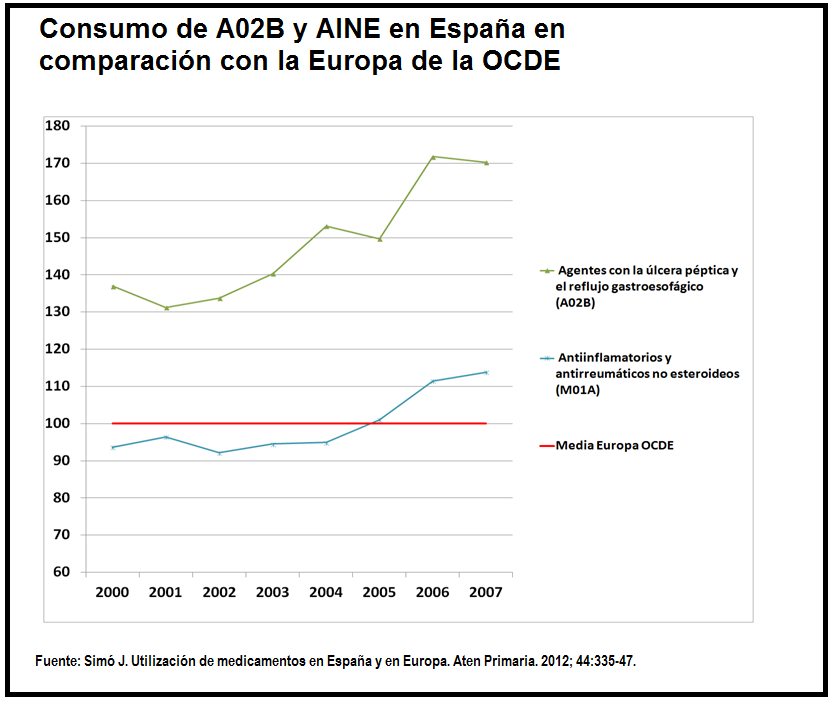 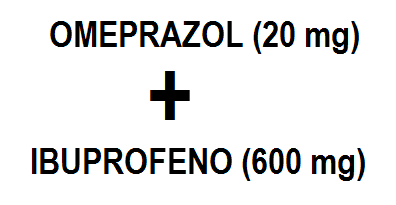 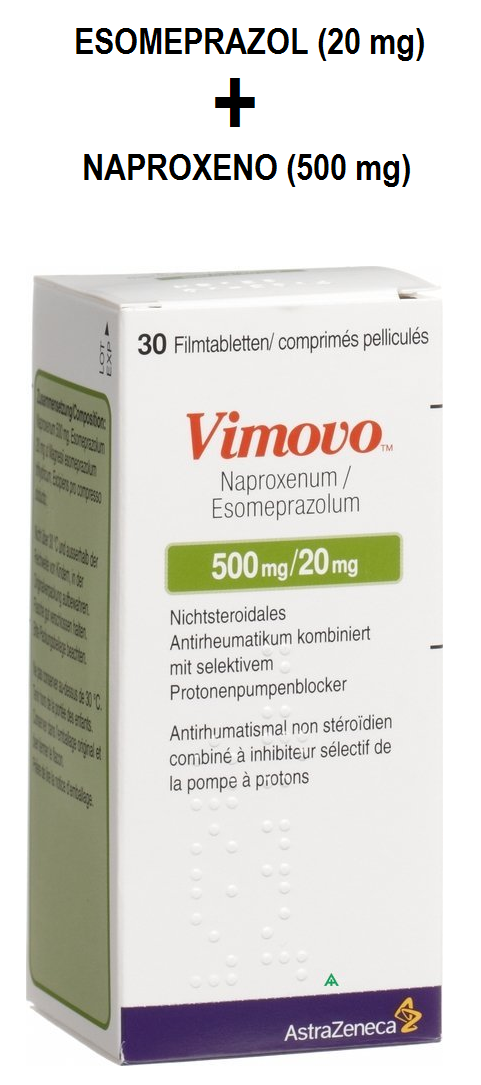 Antiulcerosos (A02B)
AINES 
(M01A)
El “caso” de los antidemencia
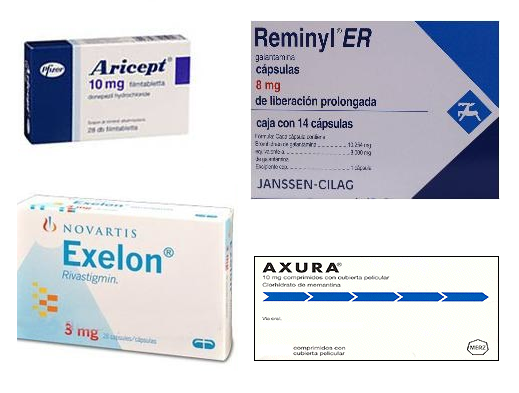 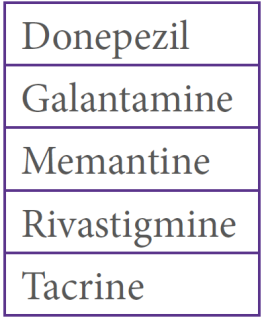 VISADO DE INSPECCIÓN
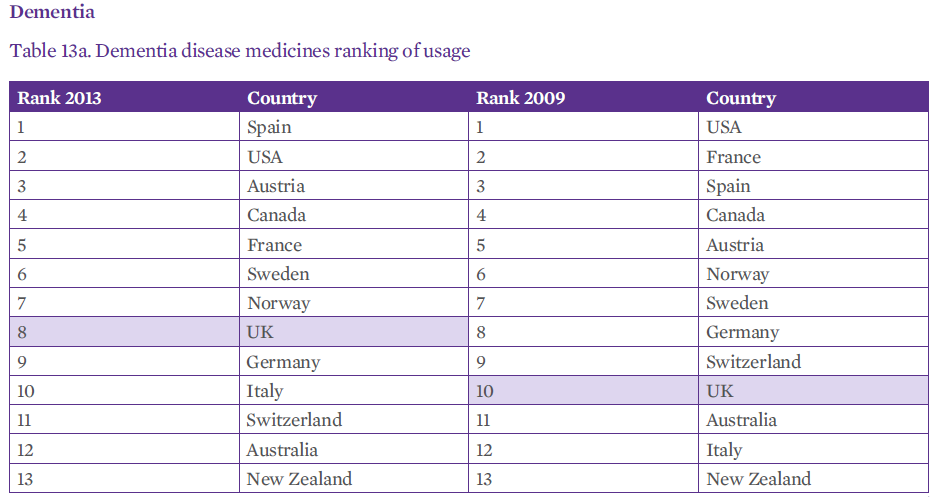 https://www.lif.se/contentassets/a0030c971ca6400e9fbf09a61235263f/international-comparison-of-medicines-usage-quantitative-analysis.pdf
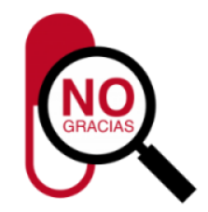 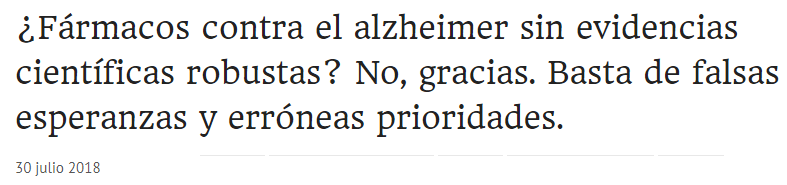 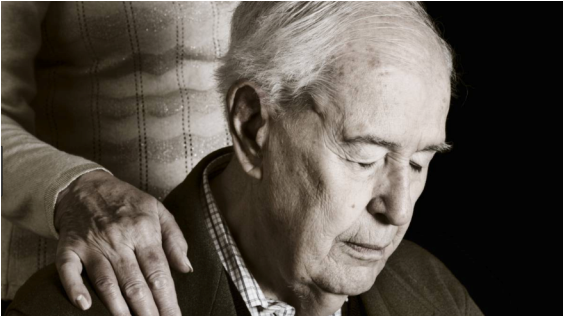 Abel Novoa
Francia ha decidido desfinanciar los medicamentos contra la demencia.

España está desperdiciando un mínimo de 
500 millones anuales en inútiles, inseguros y caros medicamentos contra la demencia y, en cambio, existe una exagerada carga (económica y vital) para las familias y cuidadoras.
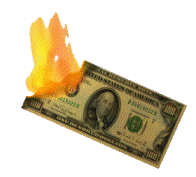 http://www.nogracias.eu/2018/07/30/farmacos-alzheimer-sin-evidencias-cientificas-robustas-no-gracias-basta-falsas-esperanzas-erroneas-prioridades/
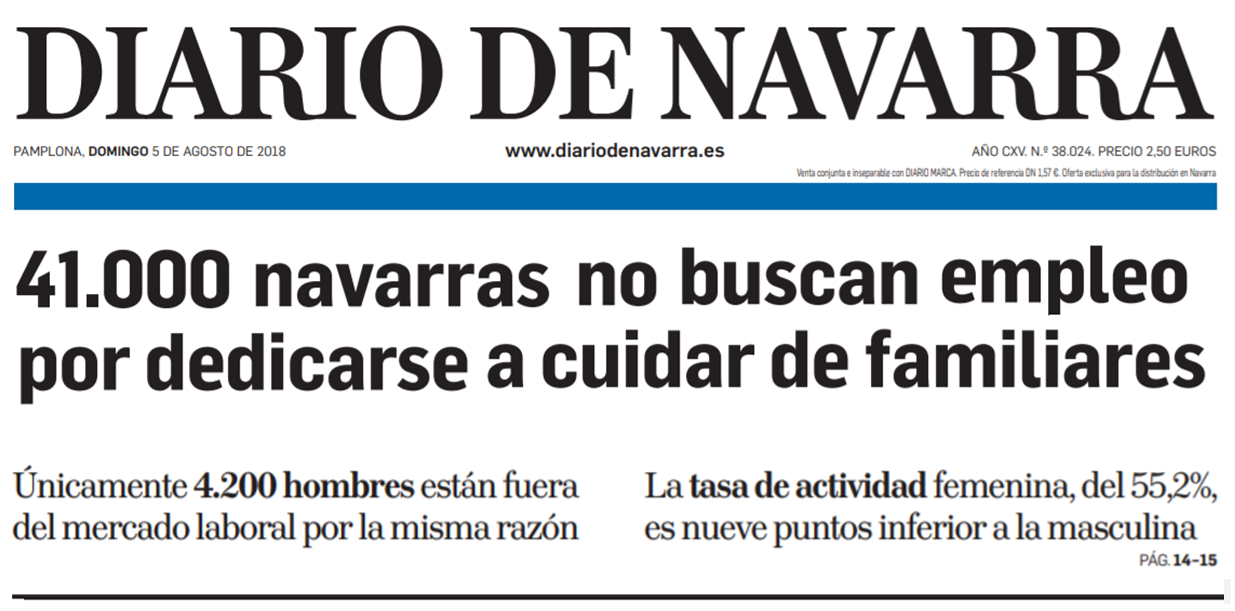 https://static01.diariodenavarra.es/uploads/imagenes/portada_dia/portada_20180805.pdf
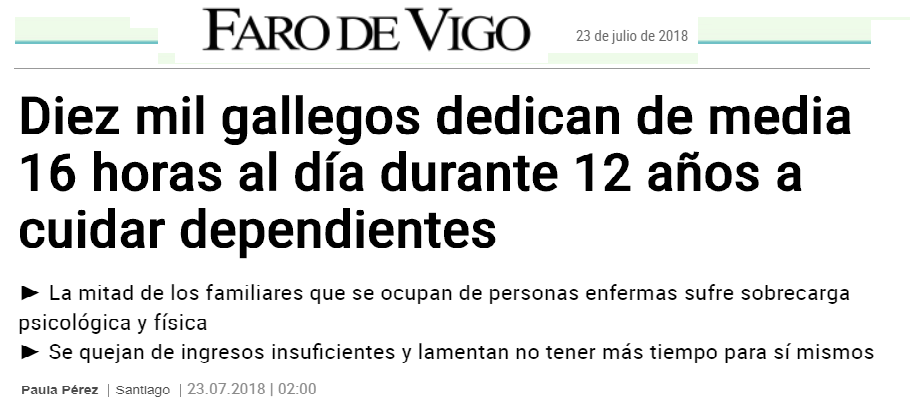 https://www.farodevigo.es/galicia/2018/07/23/diez-mil-gallegos-dedican-media/1932842.html
COSTE DE OPORTUNIDAD
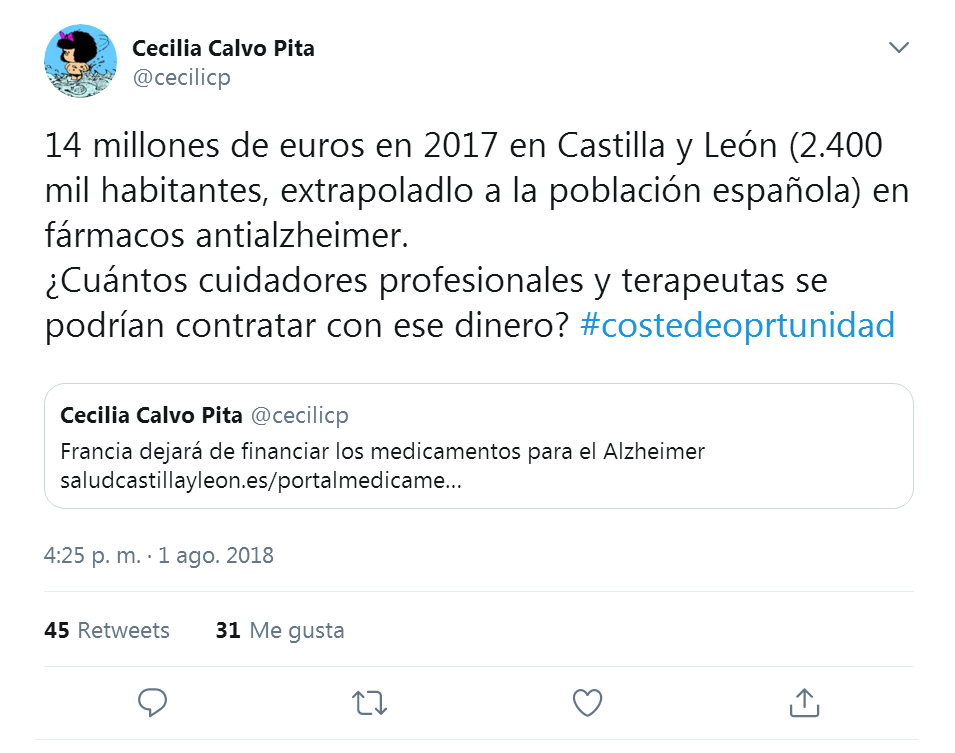 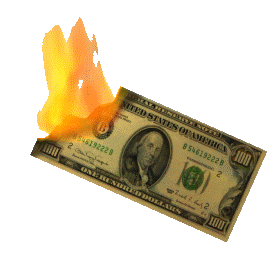 500 M€
https://twitter.com/hashtag/costedeoprtunidad?src=hash
COSTE DE OPORTUNIDAD
500 M €
100 M €
? €
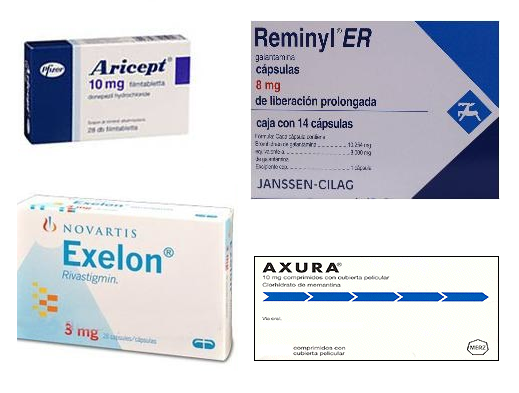 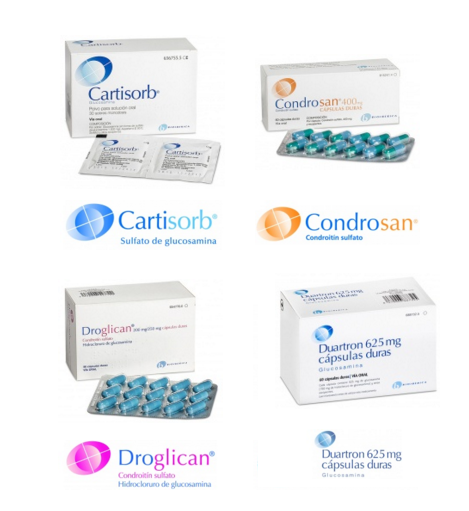 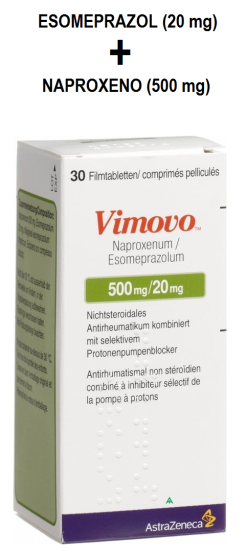 Necesidad: SÍ		Eficacia: NO
Eficacia: SÍ
Necesidad: NO
La calidad de la prescripción también depende de la eficacia y la necesidad de los medicamentos que se incluyen en la financiación pública
Incentivar mediante 
I C P…
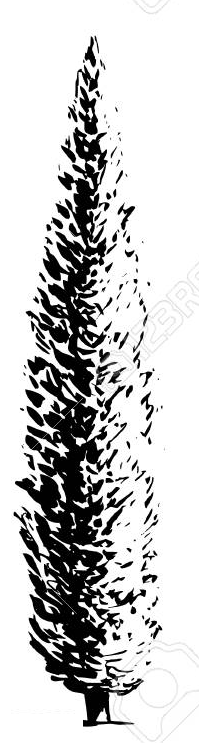 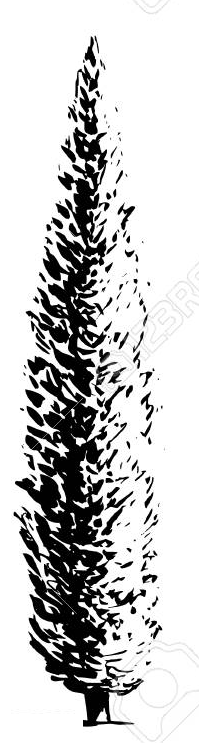 ¿Podría haber potenciado la prescripción innecesaria de… ?
OMEPRAZOL

AMOXICILINA

IBUPROFENO

ATORVA y SIMVA
Los cinco recibían incentivación 
mediante al menos 2 vías:
La del  genérico
 La del uso relativo
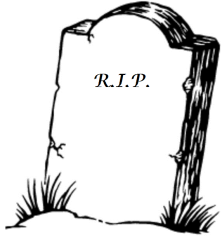 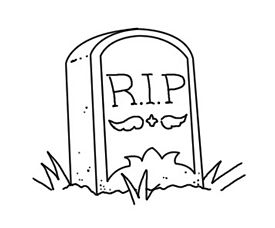 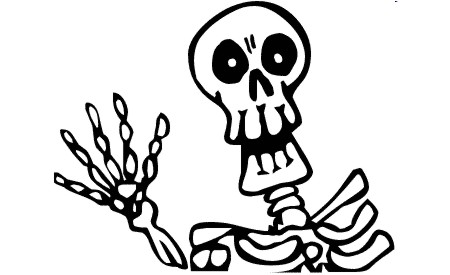 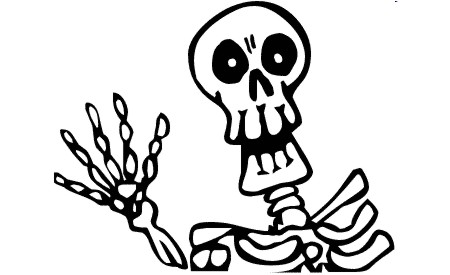 Indicadores Calidad Prescripción 
2000-2018
R.I.P.
“Dime como me mides y te diré como me comporto”
Si me mides de forma ilógica, no te sorprendas por mi comportamiento. Esto es especialmente cierto si dichas medidas se vinculan a los sistemas de incentivos, como ocurre en la mayoría de las empresas.
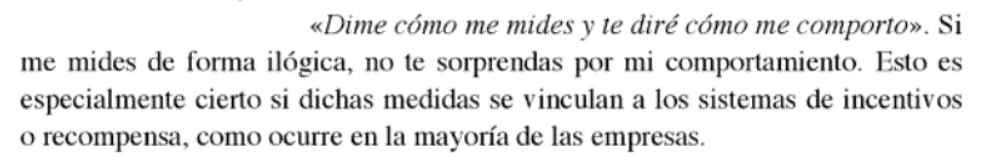 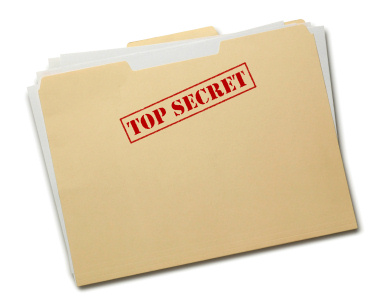 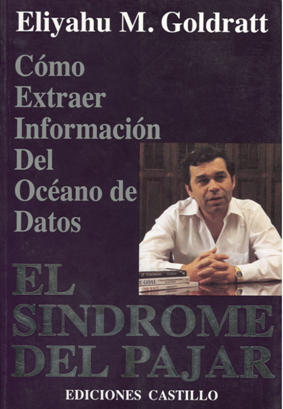 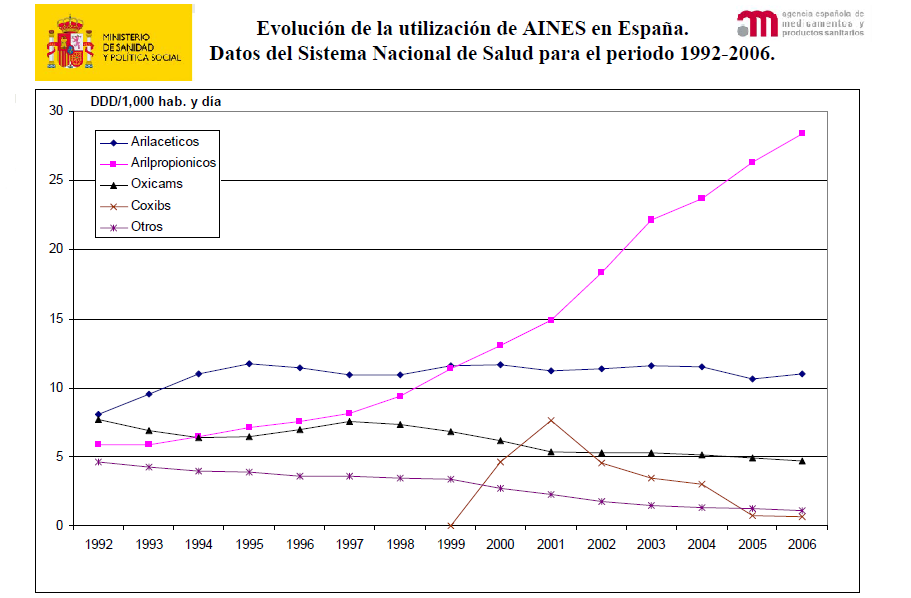 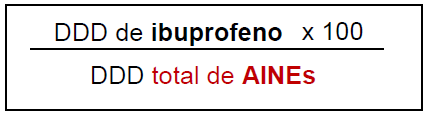 Listado de pacientes  con fibrilación auricular que no llevan ACO
Listado de pacientes  con cardiopatía isquémica que no llevan tratamiento con estatina
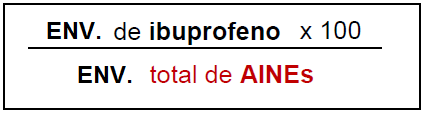 Los incentivos los carga el diablo
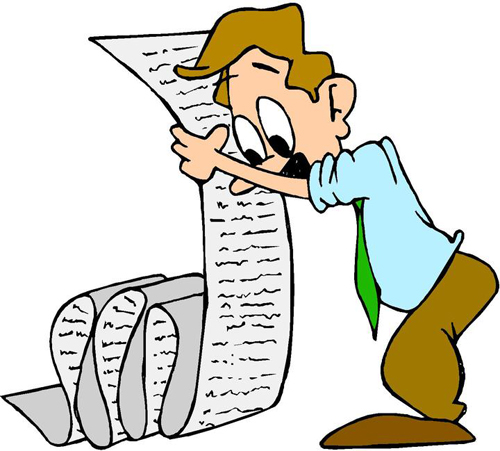 Es preferible 
AYUDAR A PRESCRIBIR MEJOR
que 
“CONTROLAR” LA PRESCRIPCIÓN
Control de la prescripción vs. indicación
El "control" de la indicación mejora más la eficiencia del gasto farmacéutico y encaja mejor con la práctica clínica que el simple "control" de la prescripción. 

El "control" de la indicación es un ejemplo de gestión clínica, y no un mero mecanismo de “control” externo del gasto.

El "control" de la indicación debería entenderse como parte del ejercicio profesional del médico de familia, ejecutable en la propia consulta.
Gestión clínica de la indicación
Si no intentamos hacer lo que pensamos que es correcto …


acabaremos
pensando que lo correcto es hacer 
lo que hacemos.
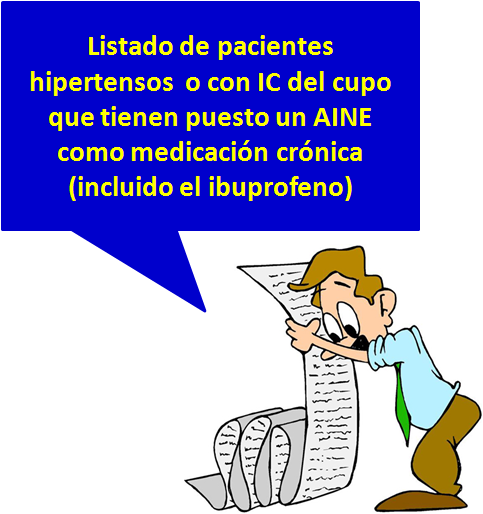 correcto
Control de la prescripción
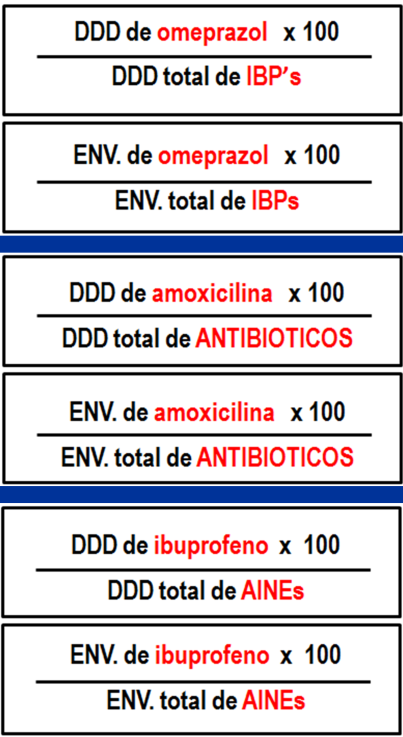 incorrecto
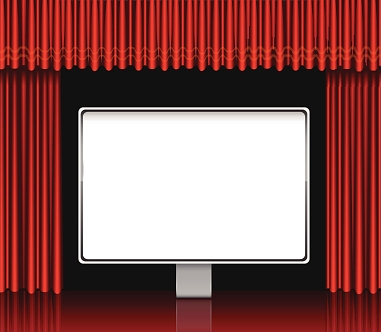 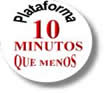 GRACIAS
El “caso” del finasteride
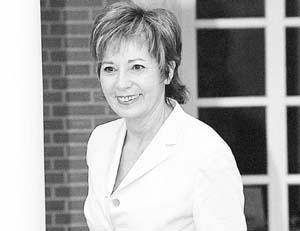 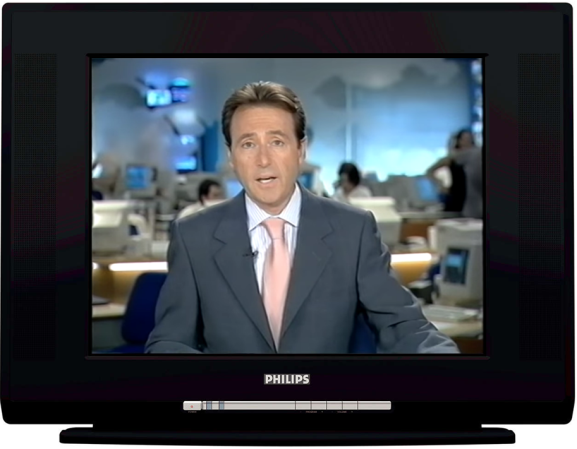 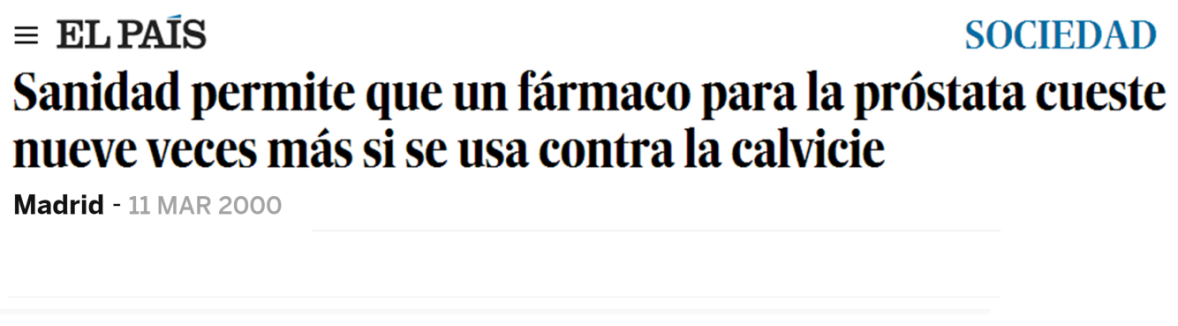 https://elpais.com/diario/2000/03/11/sociedad/952729206_850215.html
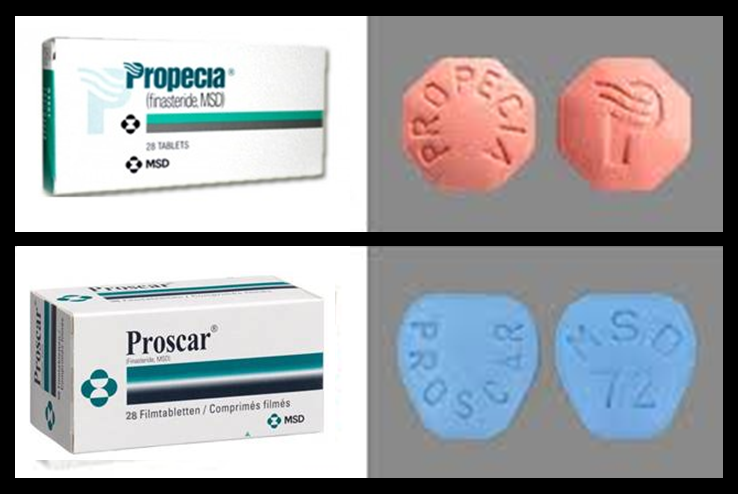 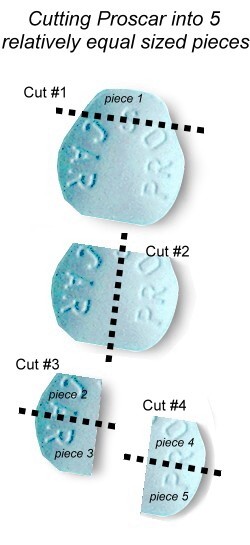 VISADO DE INSPECCIÓN
¿Han contribuido estos indicadores al aumento de consumo de…
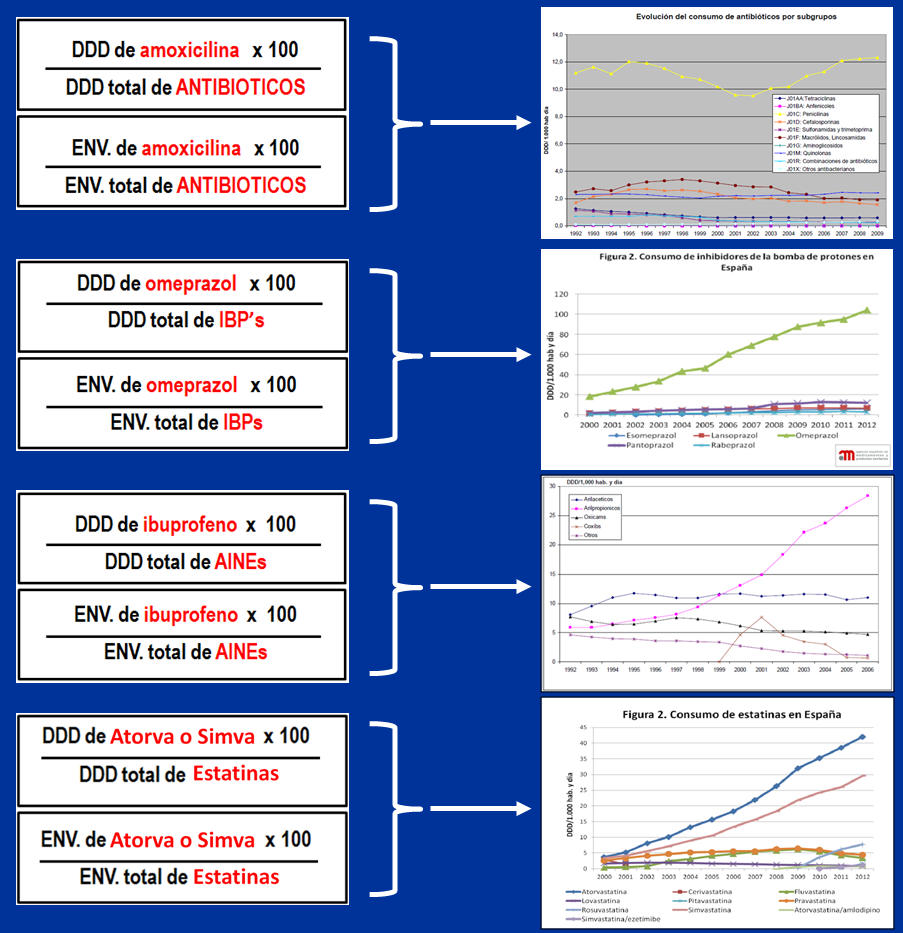 AMOXICILINA ?



OMEPRAZOL ?


IBUPROFENO ?


ATORVA y SIMVA ?
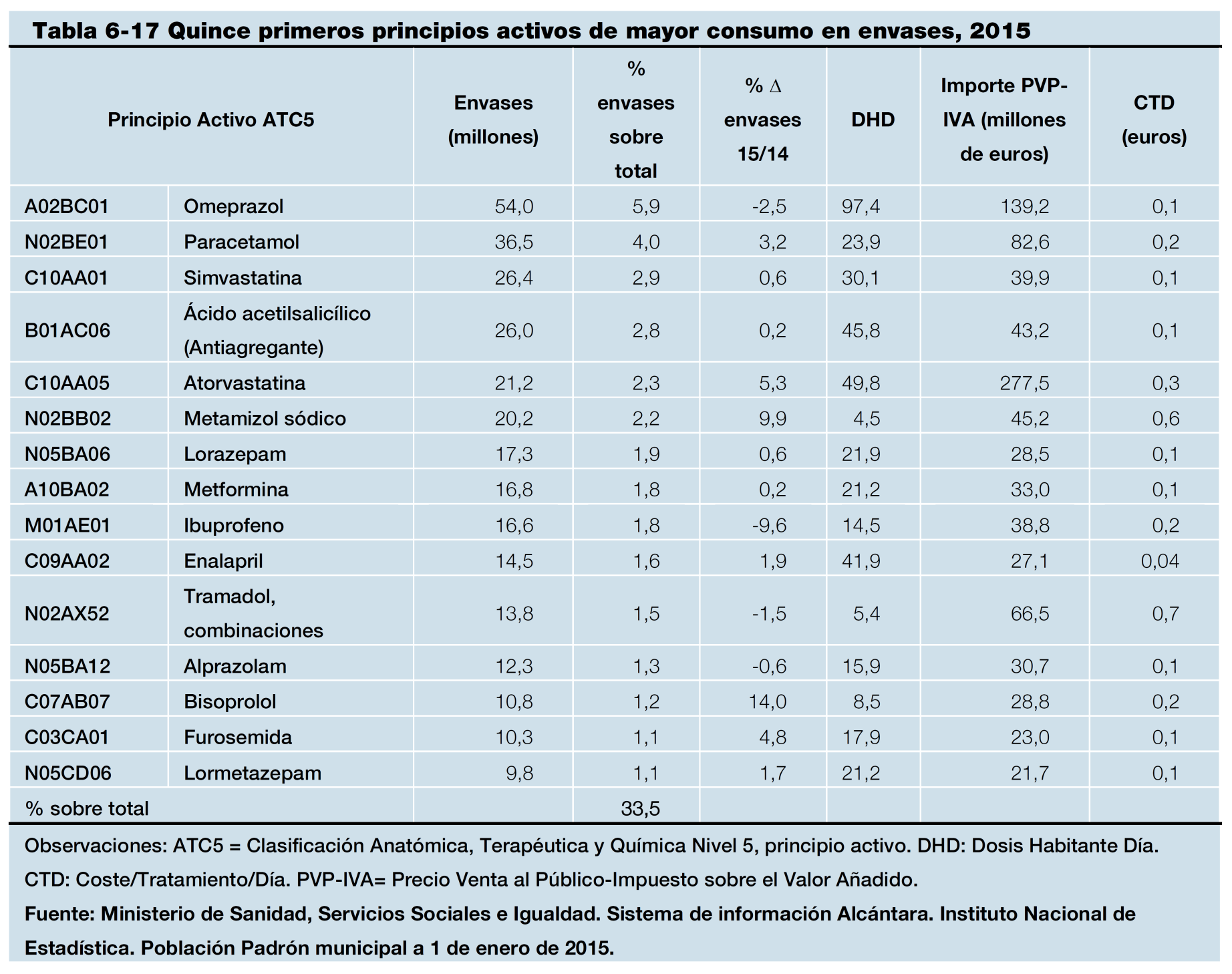 1º
3º
495 M€
5º
9º
https://www.mscbs.gob.es/estadEstudios/estadisticas/sisInfSanSNS/tablasEstadisticas/InfAnualSNS2016/6Prest_Farm.pdf
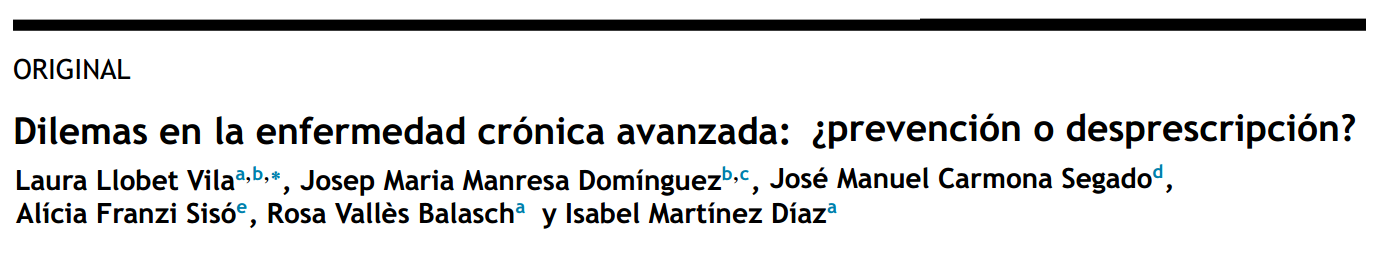 http://www.elsevier.es/es-revista-atencion-primaria-27-avance-dilemas-enfermedad-cronica-avanzada-prevencion-S0212656717301749
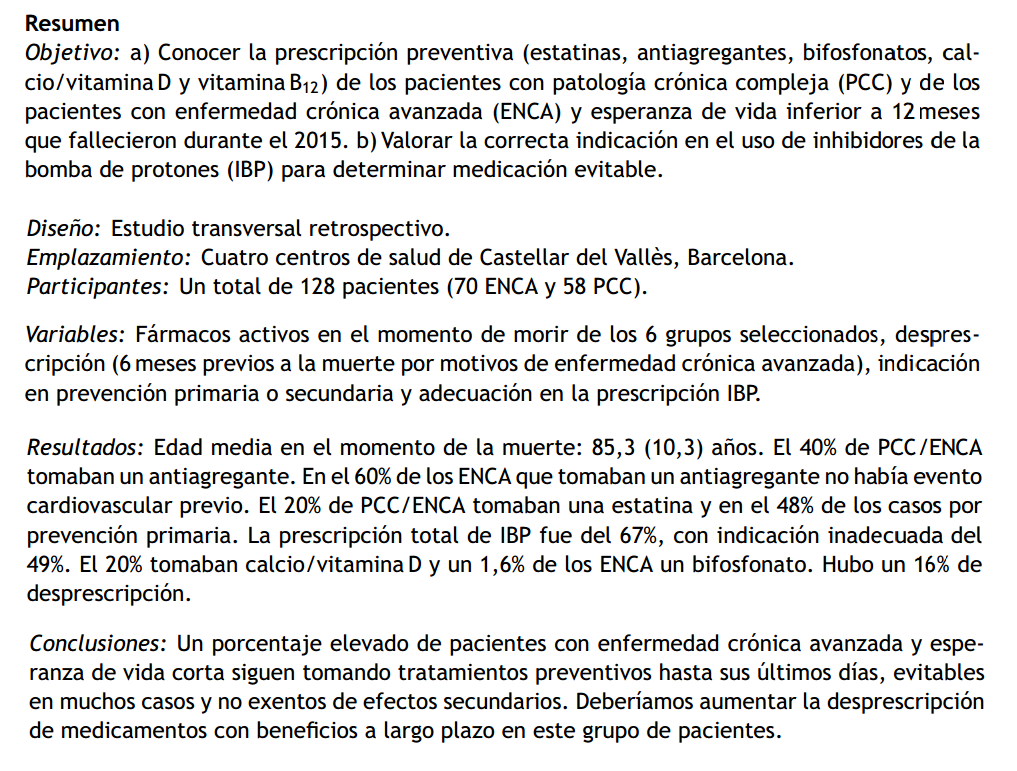 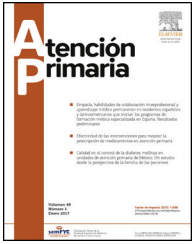 Identification of an updated set of prescribing-safety indicators for GPs
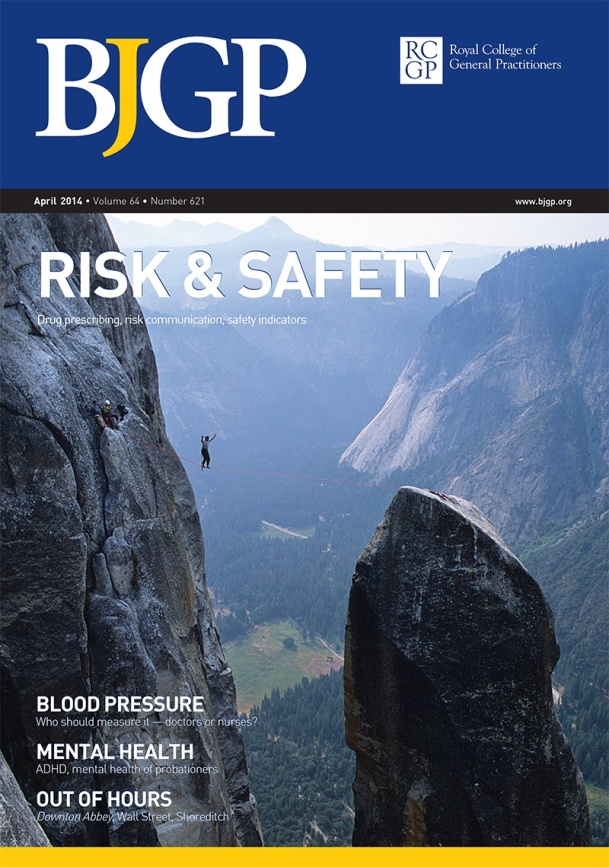 Identificación de un conjunto actualizado de indicadores de seguridad de prescripción para médicos de familia
Prescripción de beta-bloqueantes a pacientes asmáticos (excluyendo a cardiópatas, en quienes el beneficio de los beta-bloqueantes supera los riesgos).
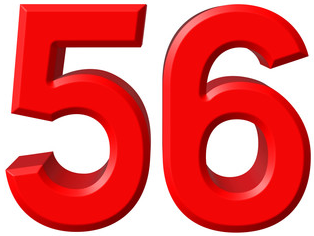 Prescripción de potasio o un diurético ahorrador del mismo (excluyendo antagonistas de aldosterona) a pacientes tratados con IECA o ARAII.
Uso simultáneo de dos AINEs durante más de dos semanas (excluyendo aspirina a dosis bajas).
Prescripción de metotrexato sin ácido fólico.
Prescripción de glitazona a pacientes con insuficiencia cardíaca.
Br J Gen Pract Vol. 64, Issue 621 April 2014
https://bjgp.org/content/bjgp/64/621/e181.full.pdf
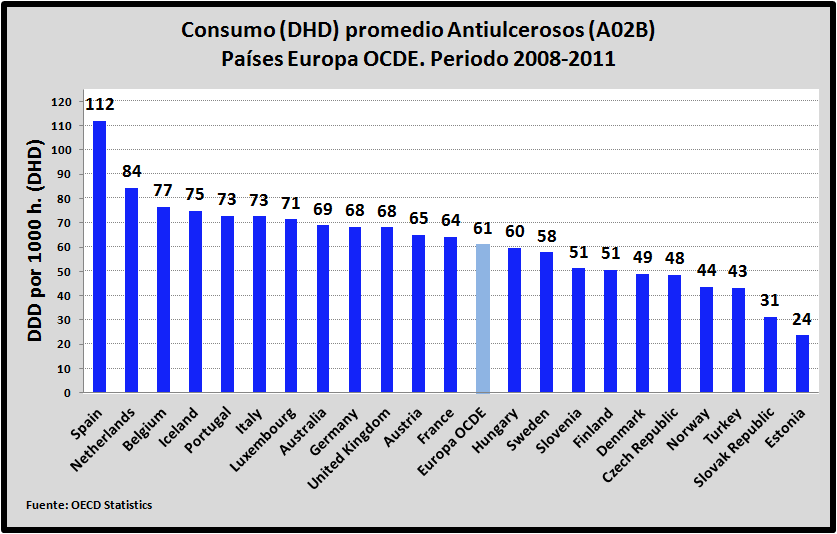 2